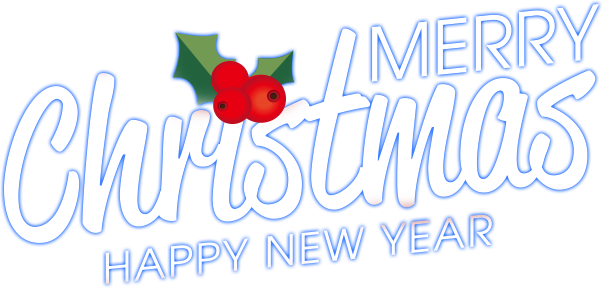 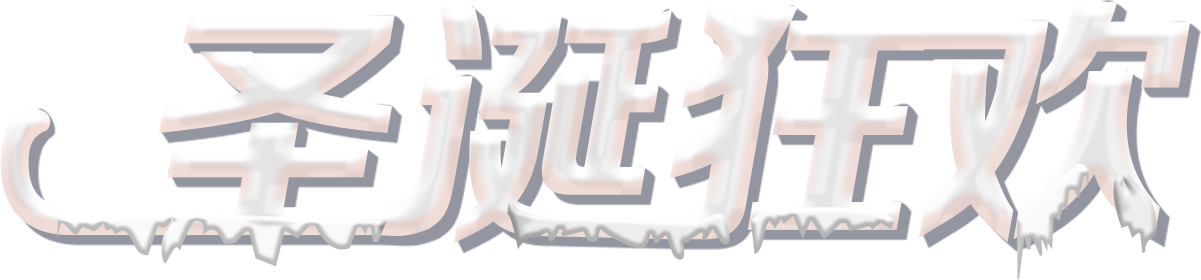 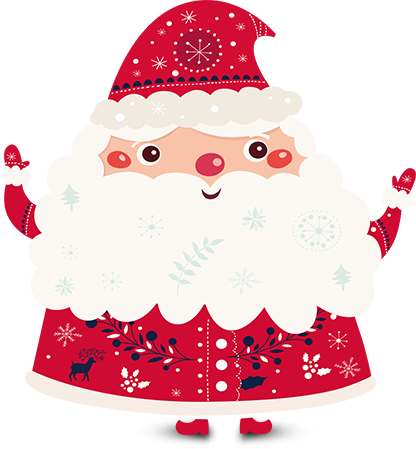 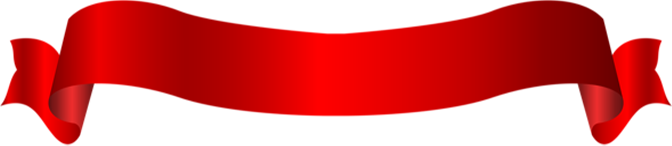 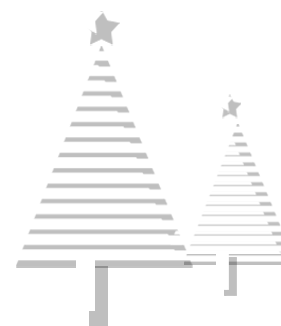 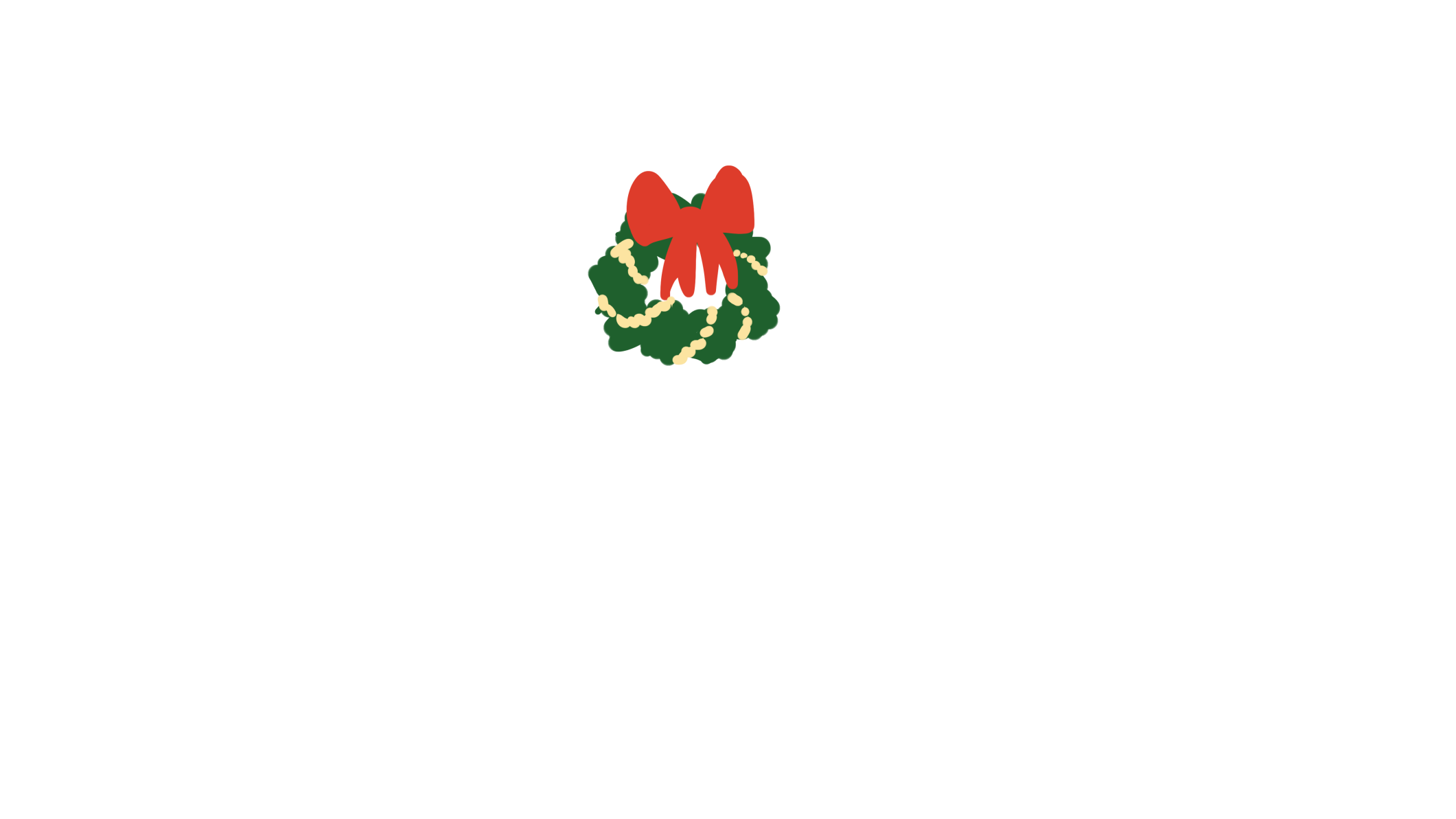 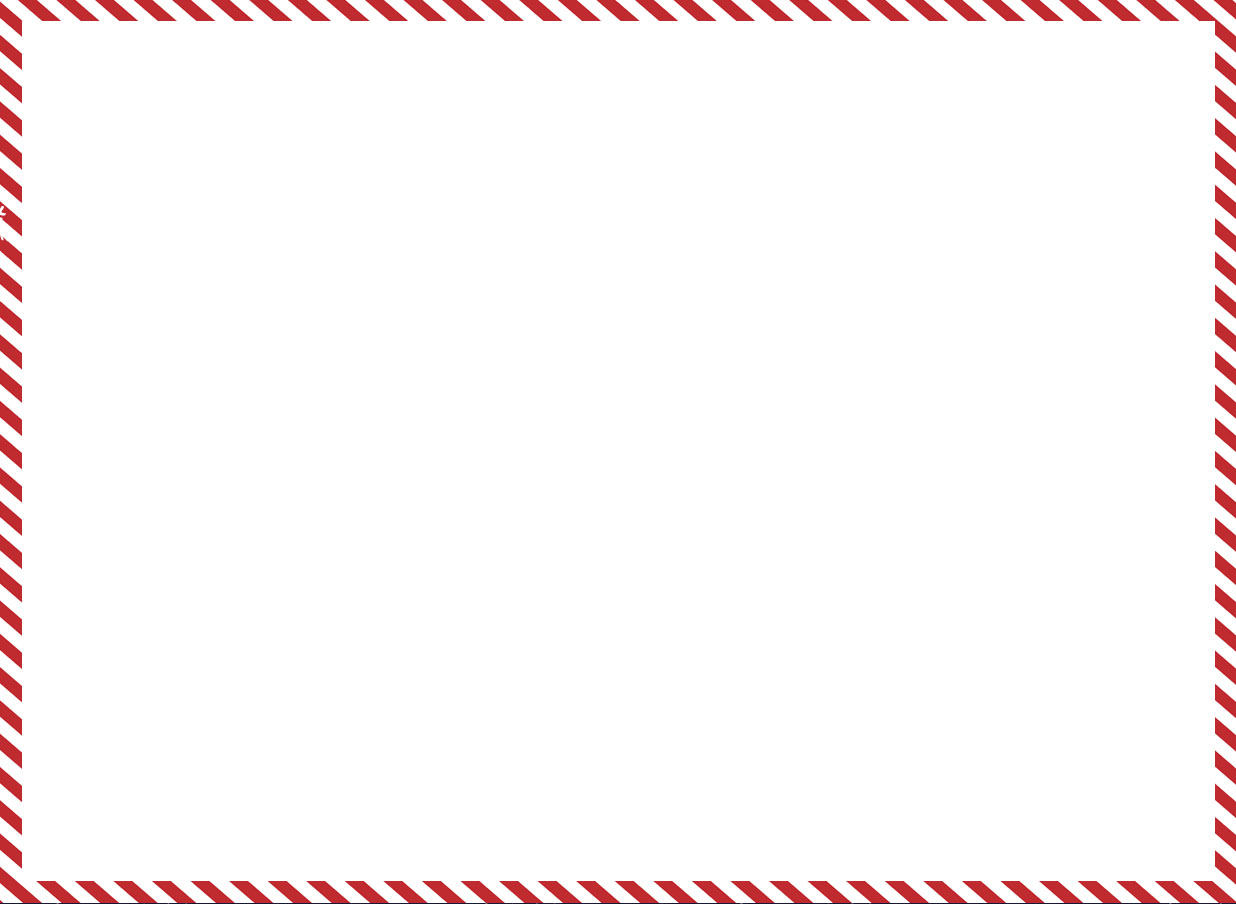 02
04
01
03
活动流程介绍
目录
活动财务预算
活动执行保障
活动效果展望
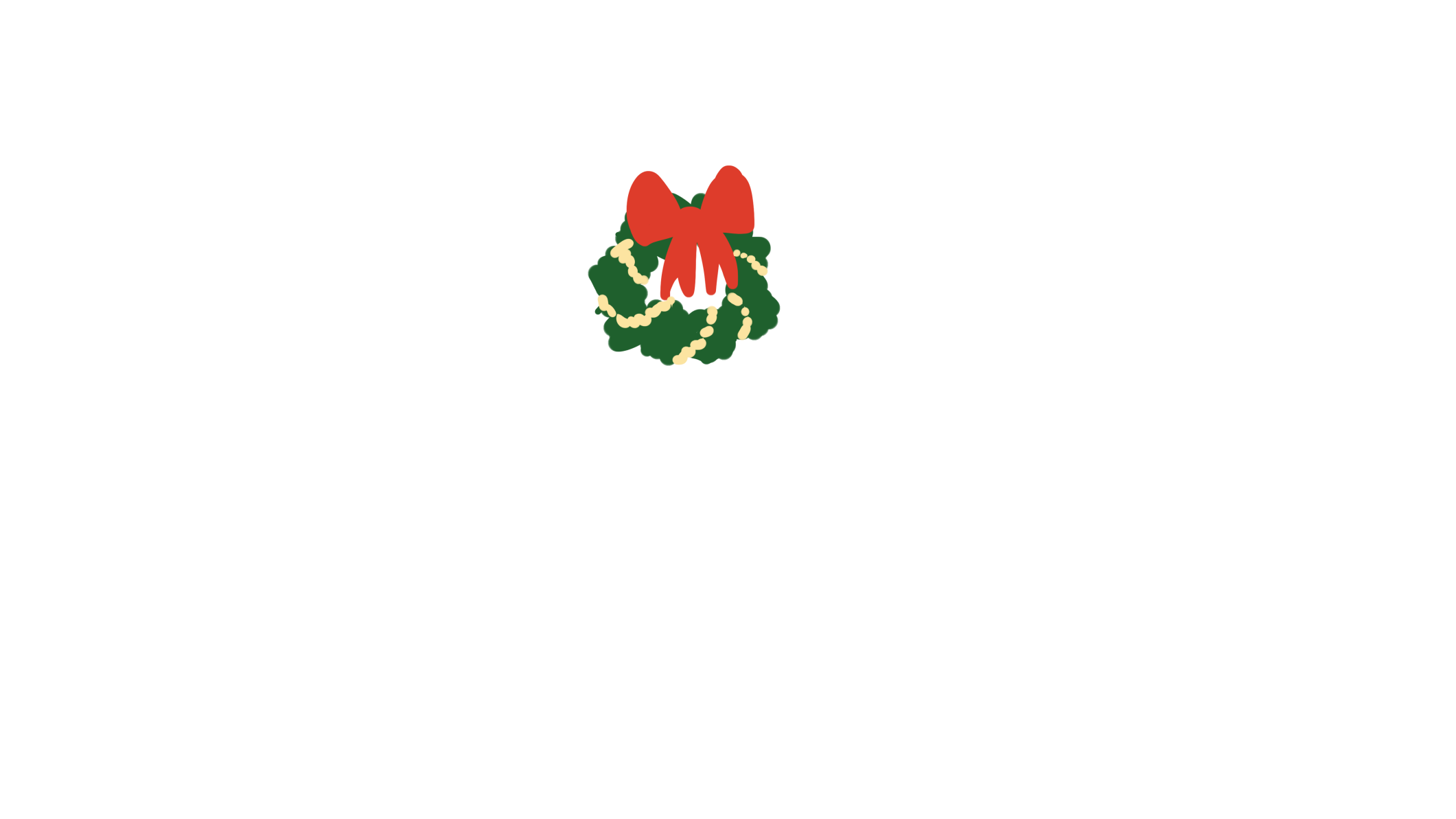 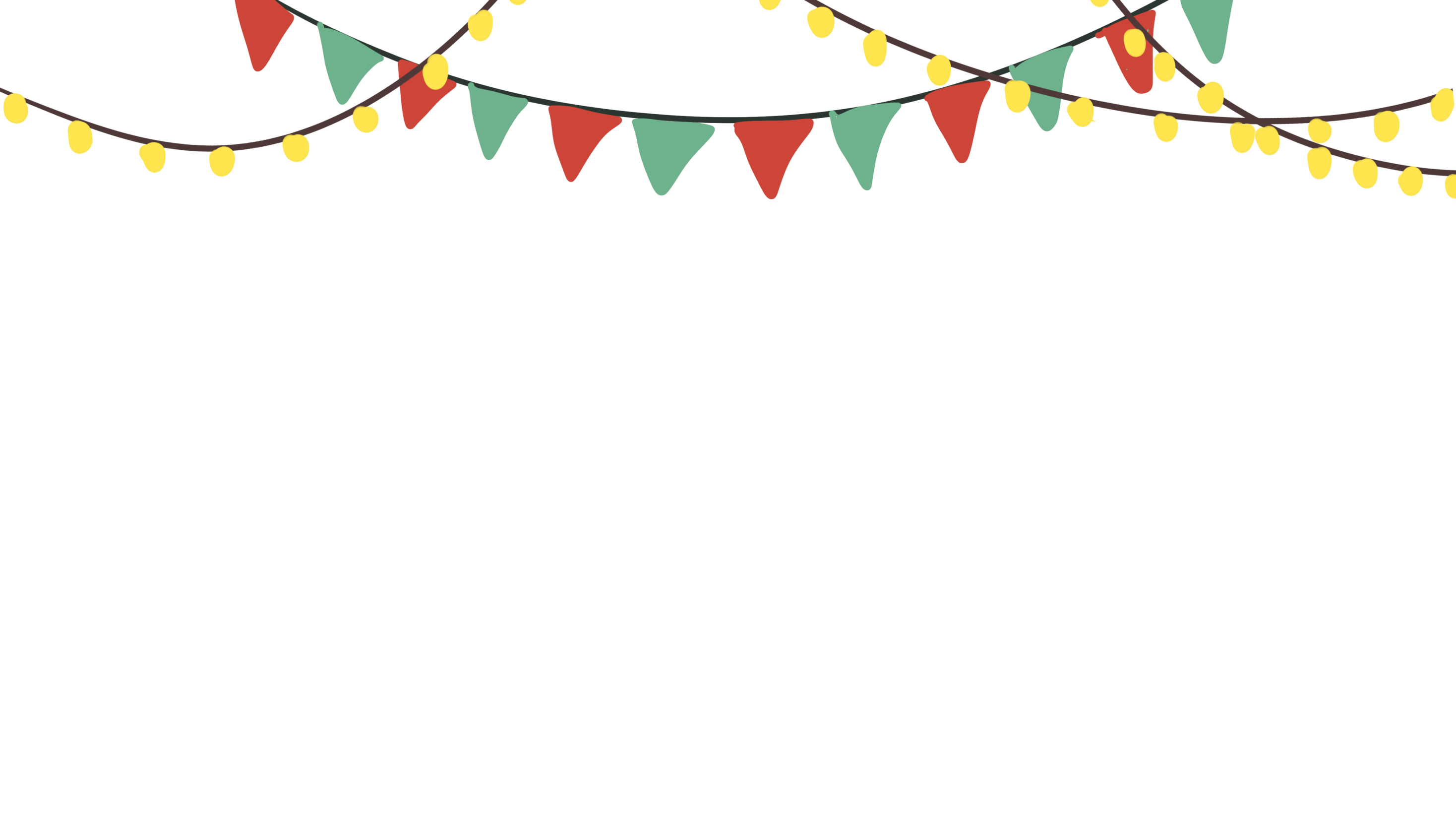 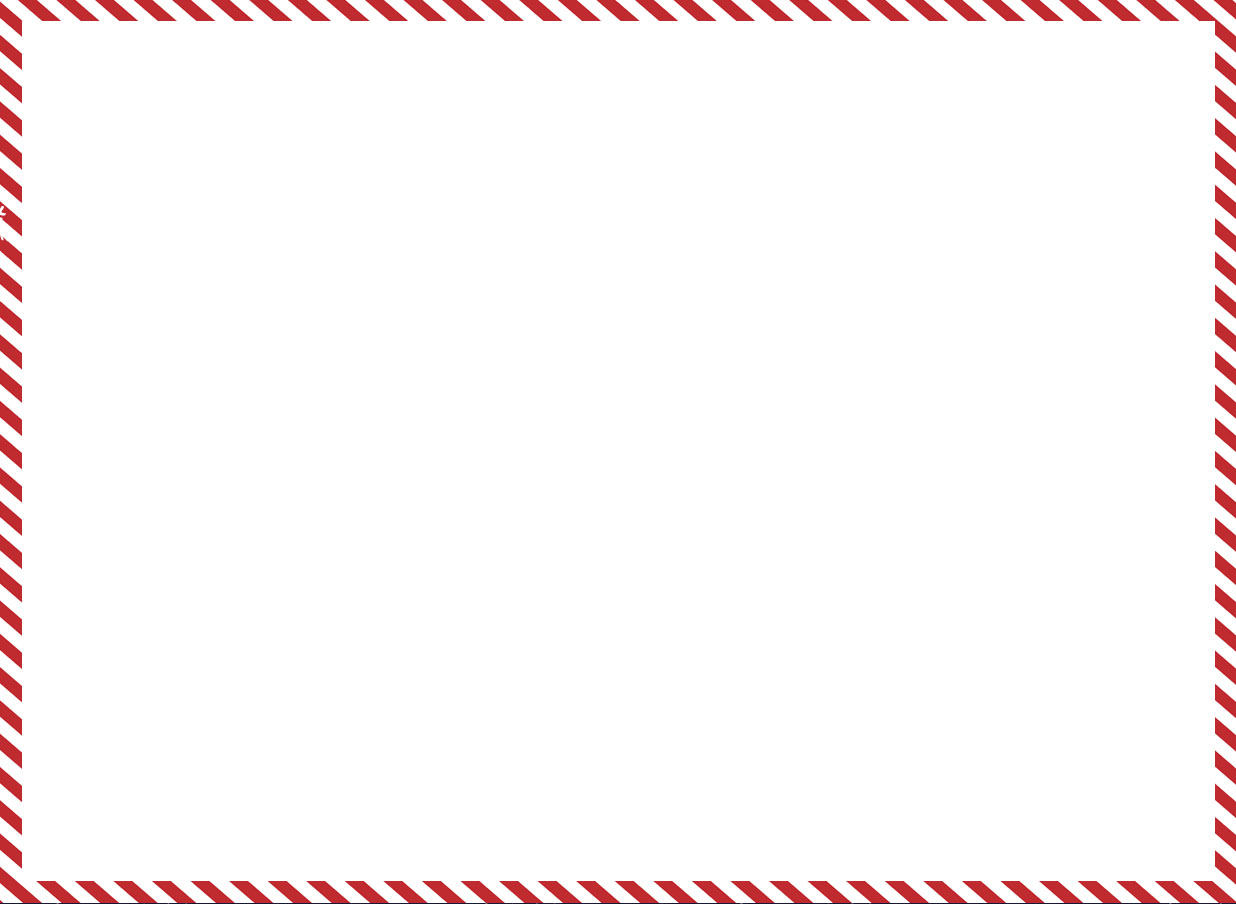 PART 01
活动流程介绍
Duis aute irure dolor in reprehenderit in voluptate sint occaecat cupidatat non
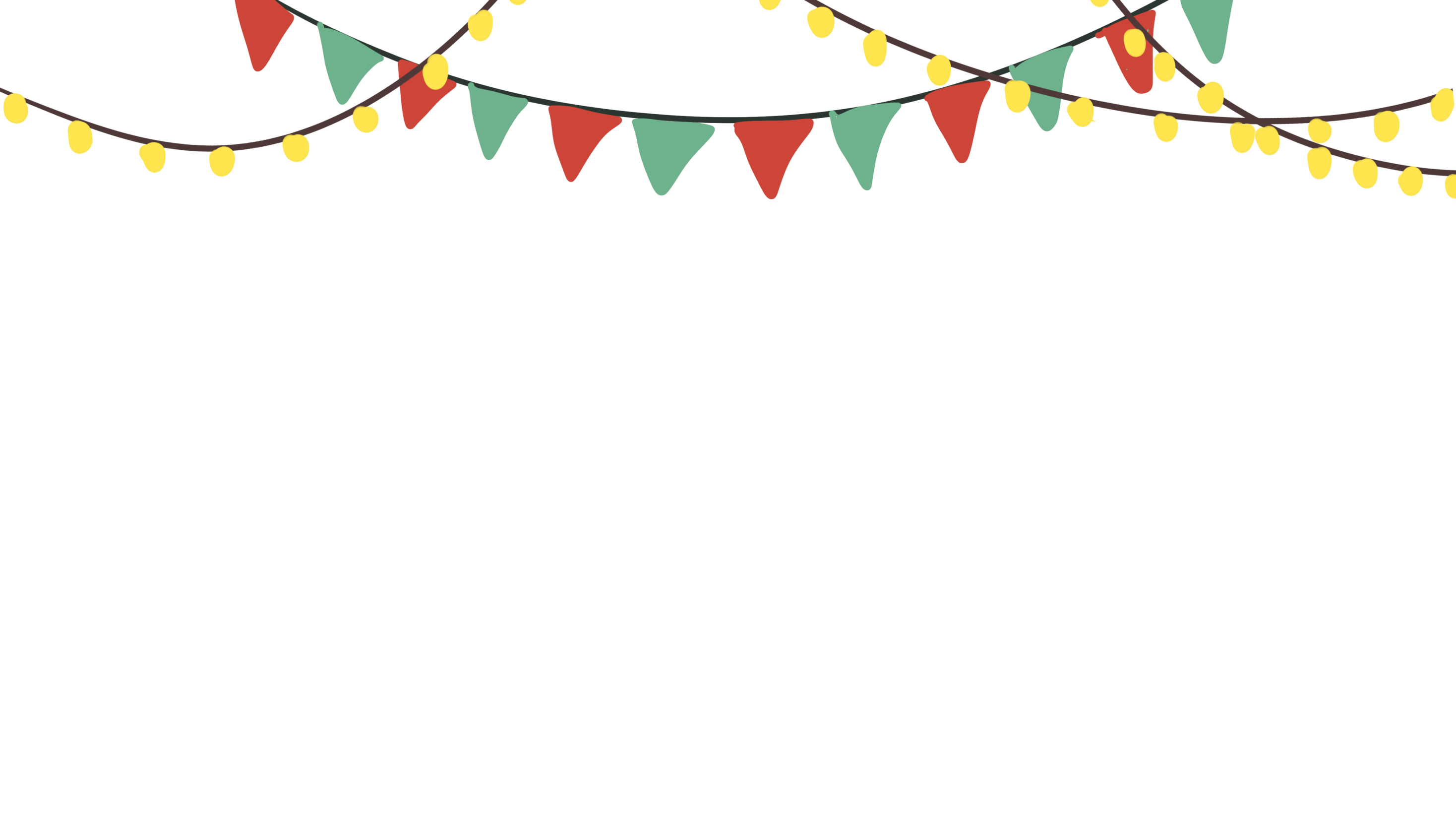 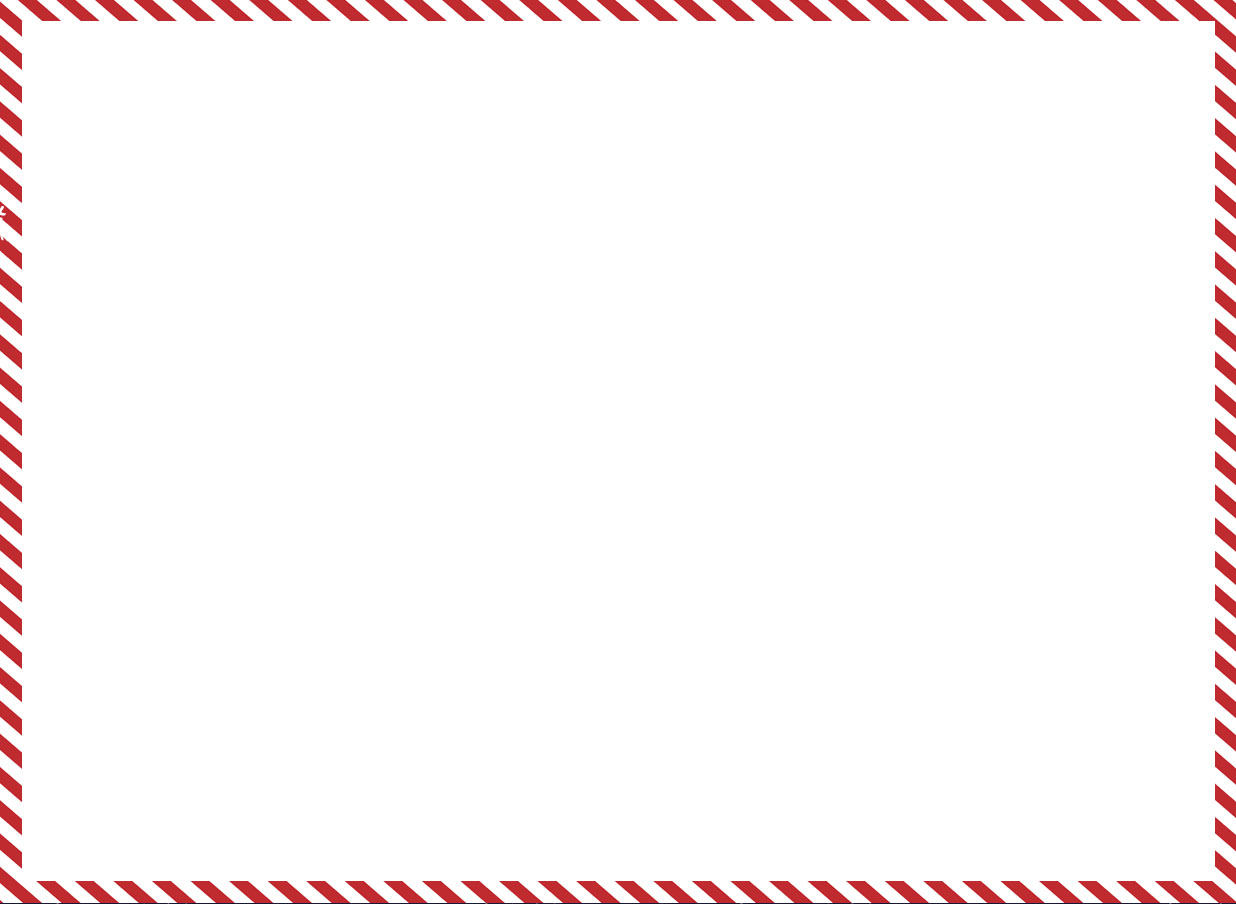 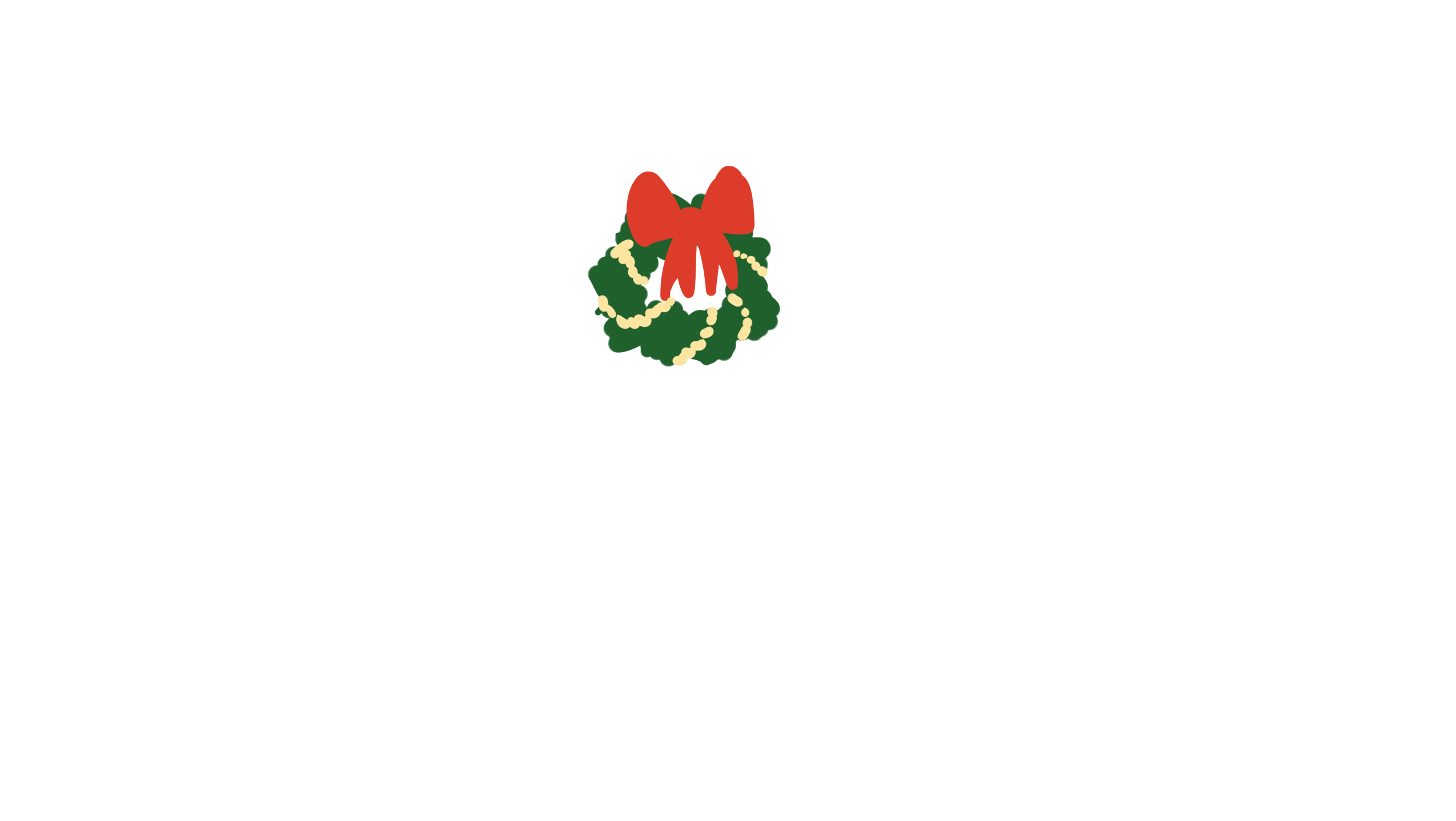 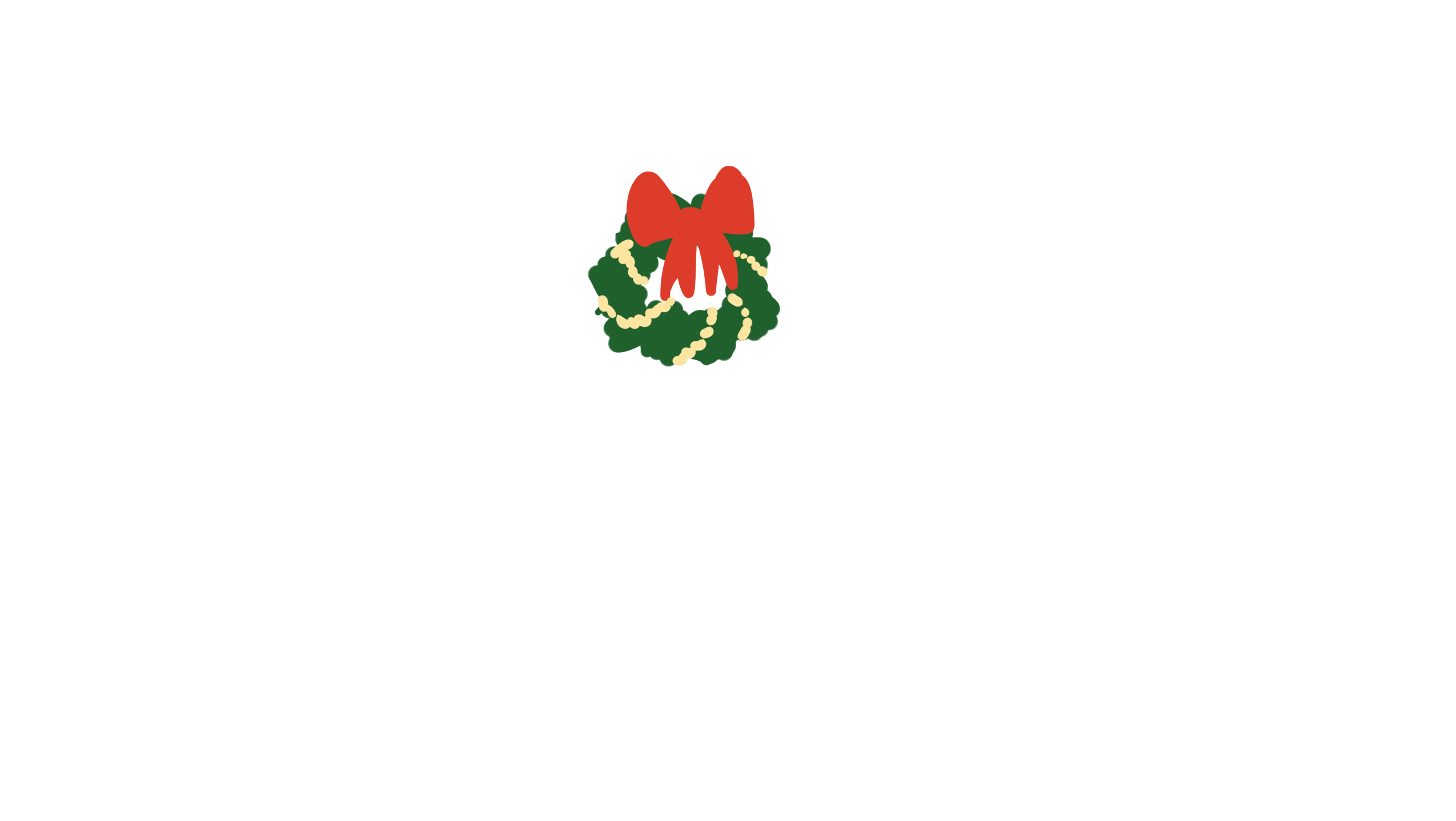 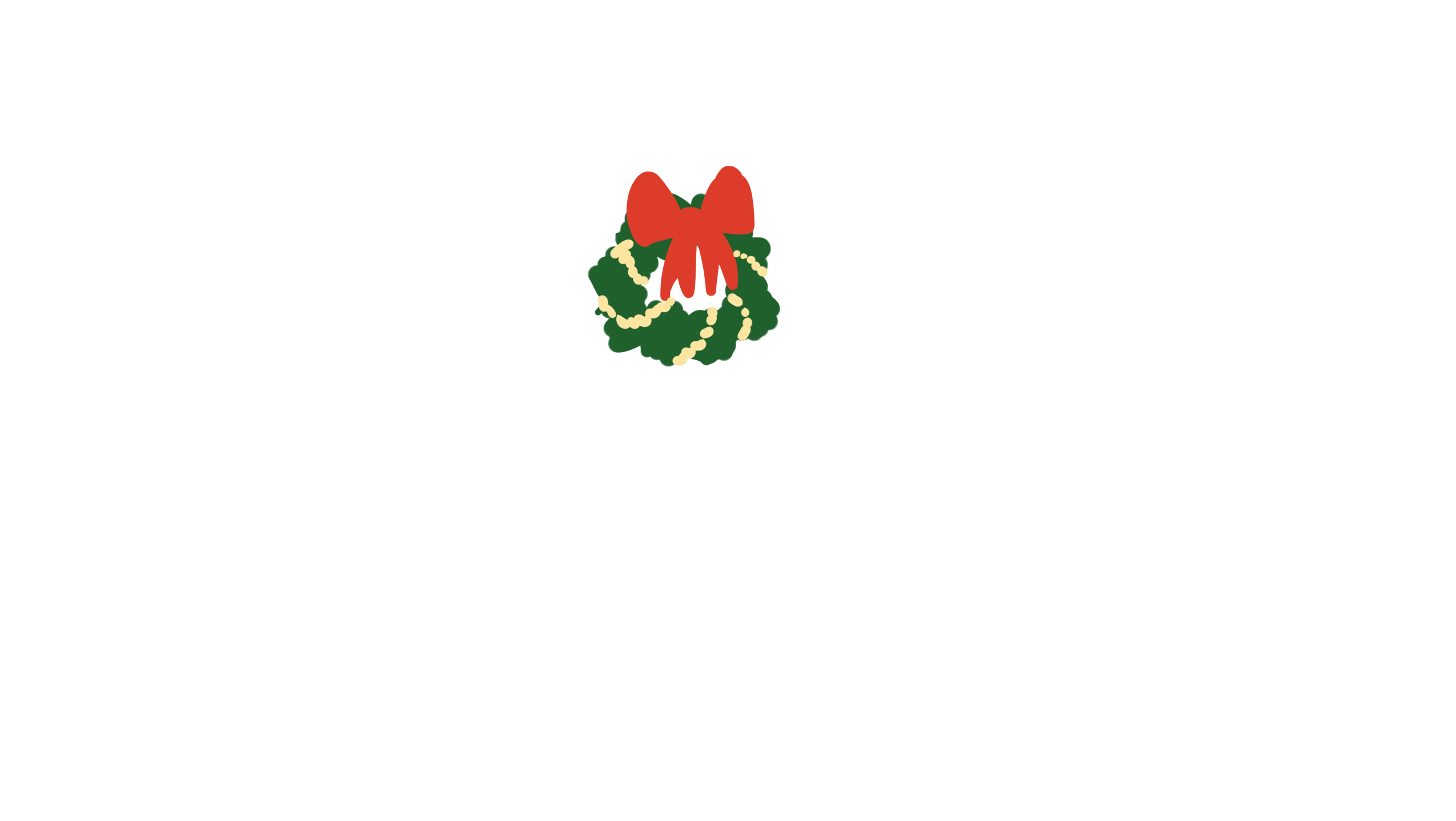 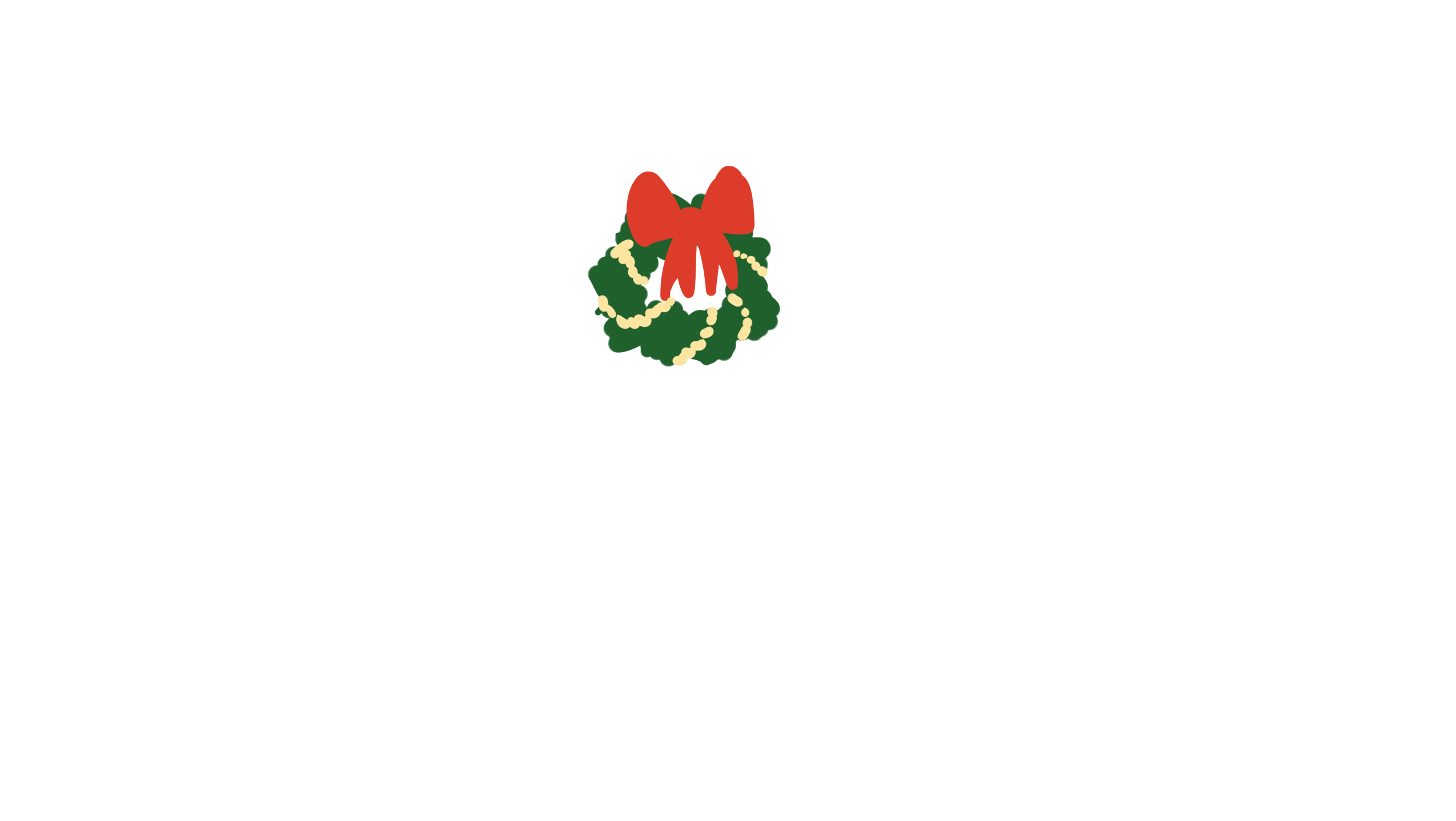 添加标题
添加标题
添加标题
添加标题
输入替换内容
输入替换内容
输入替换内容
输入替换内容
输入替换内容
输入替换内容
输入替换内容
输入替换内容
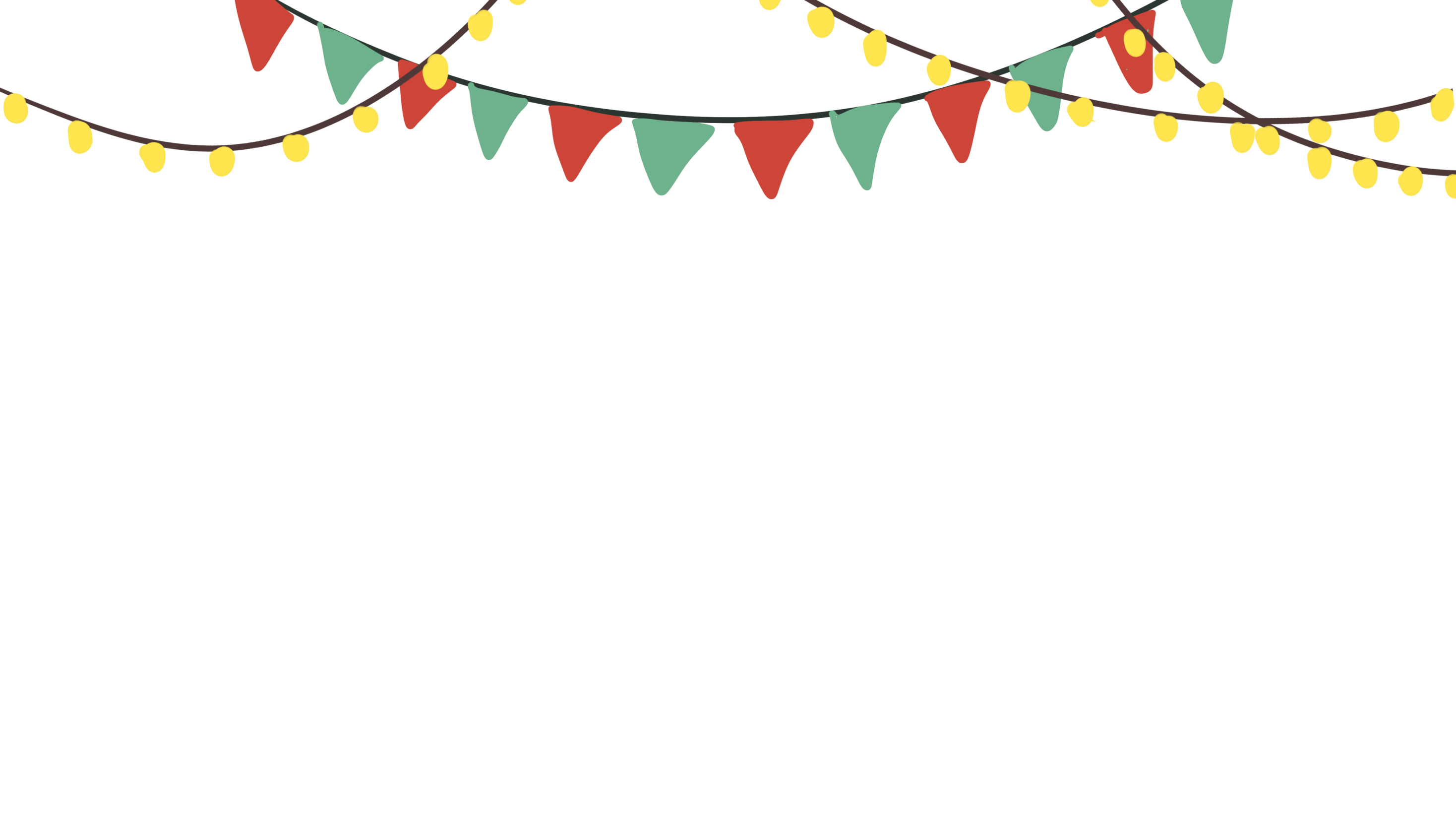 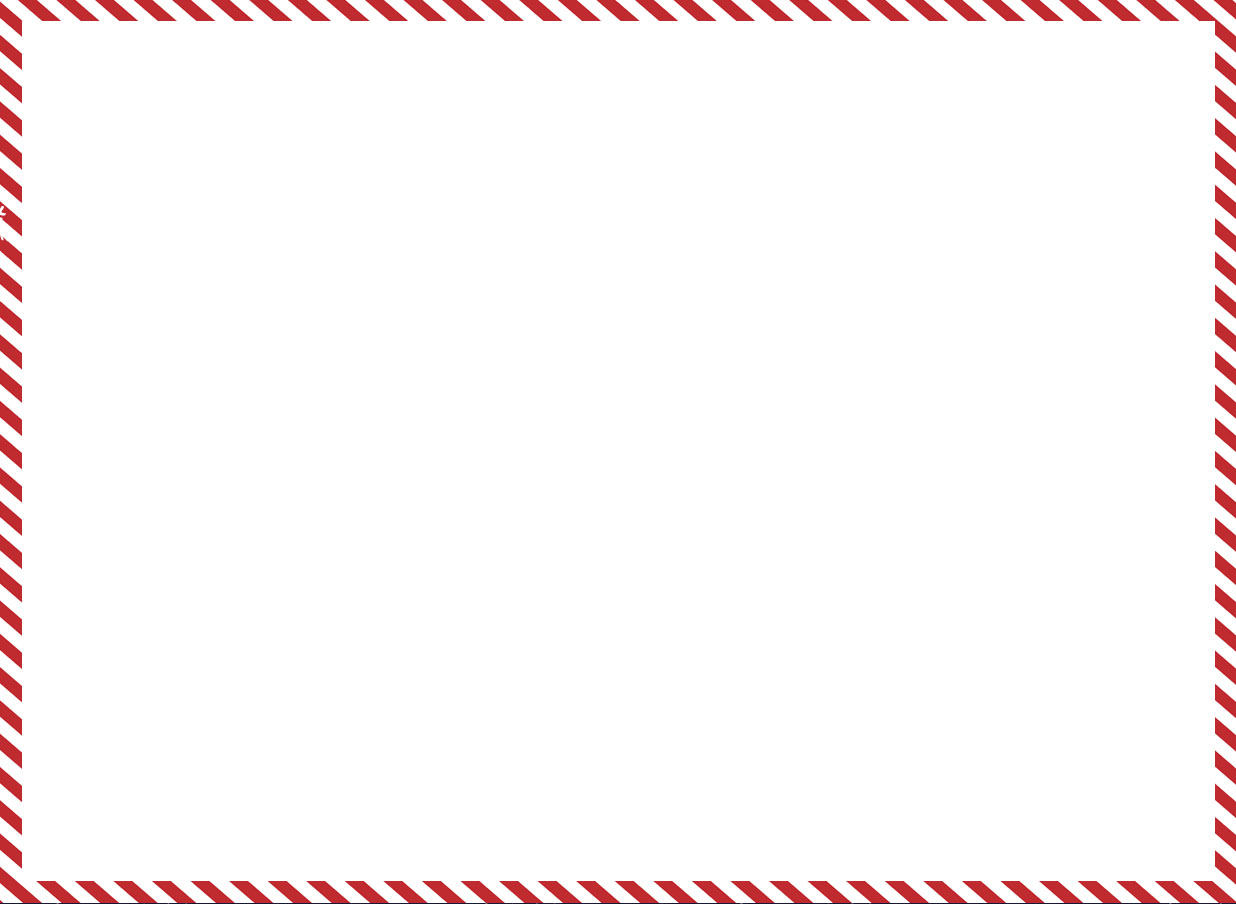 此部分内容作为文字排版占位显示（建议使用主题字体）
此部分内容作为文字排版占位显示 （建议使用主题字体）
标题文本预设
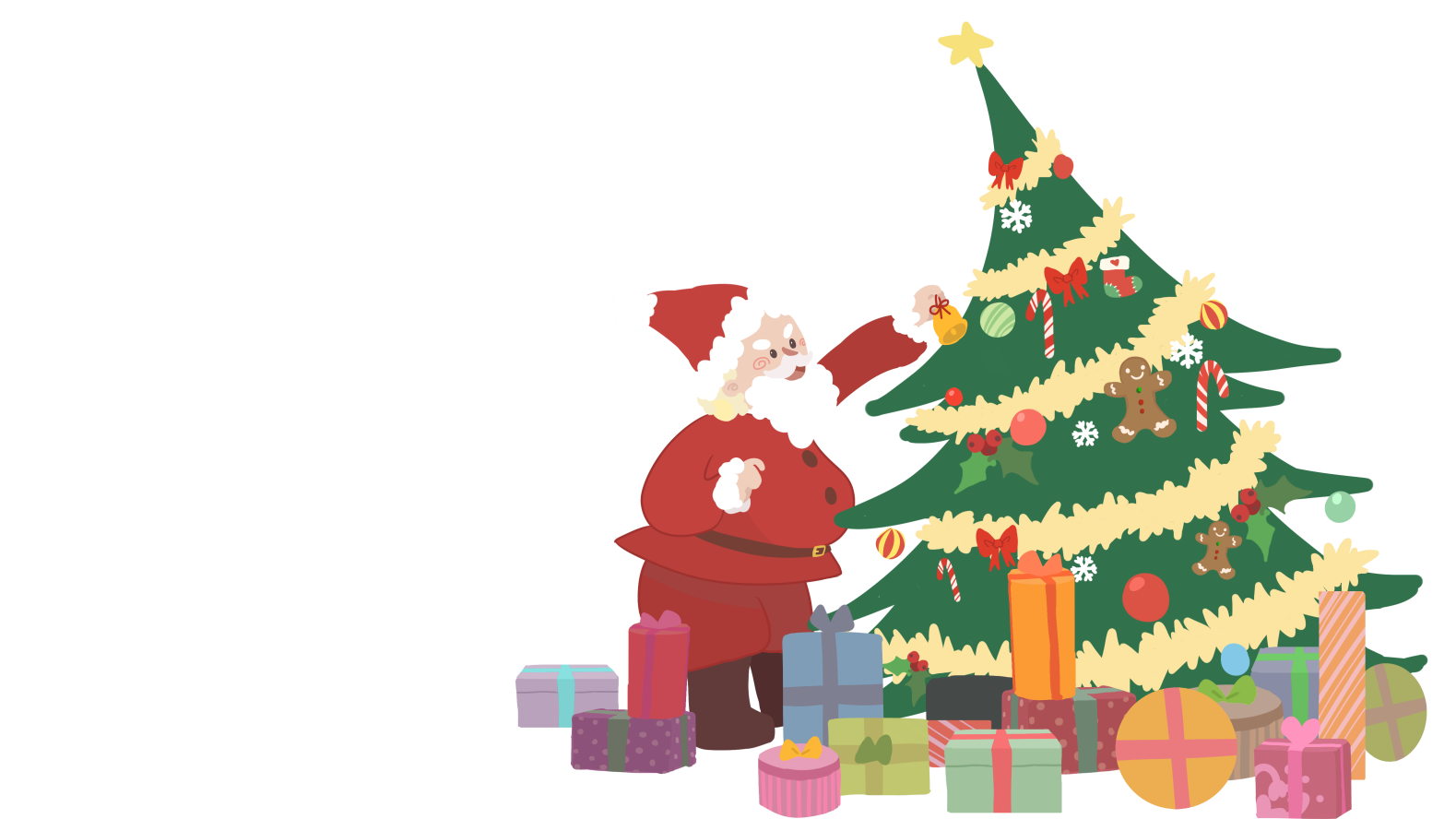 标题文本预设
标题文本预设
此部分内容作为文字排版占位显示
此部分内容作为文字排版占位显示
标题文本预设
标题文本预设
此部分内容作为文字排版占位显示
此部分内容作为文字排版占位显示
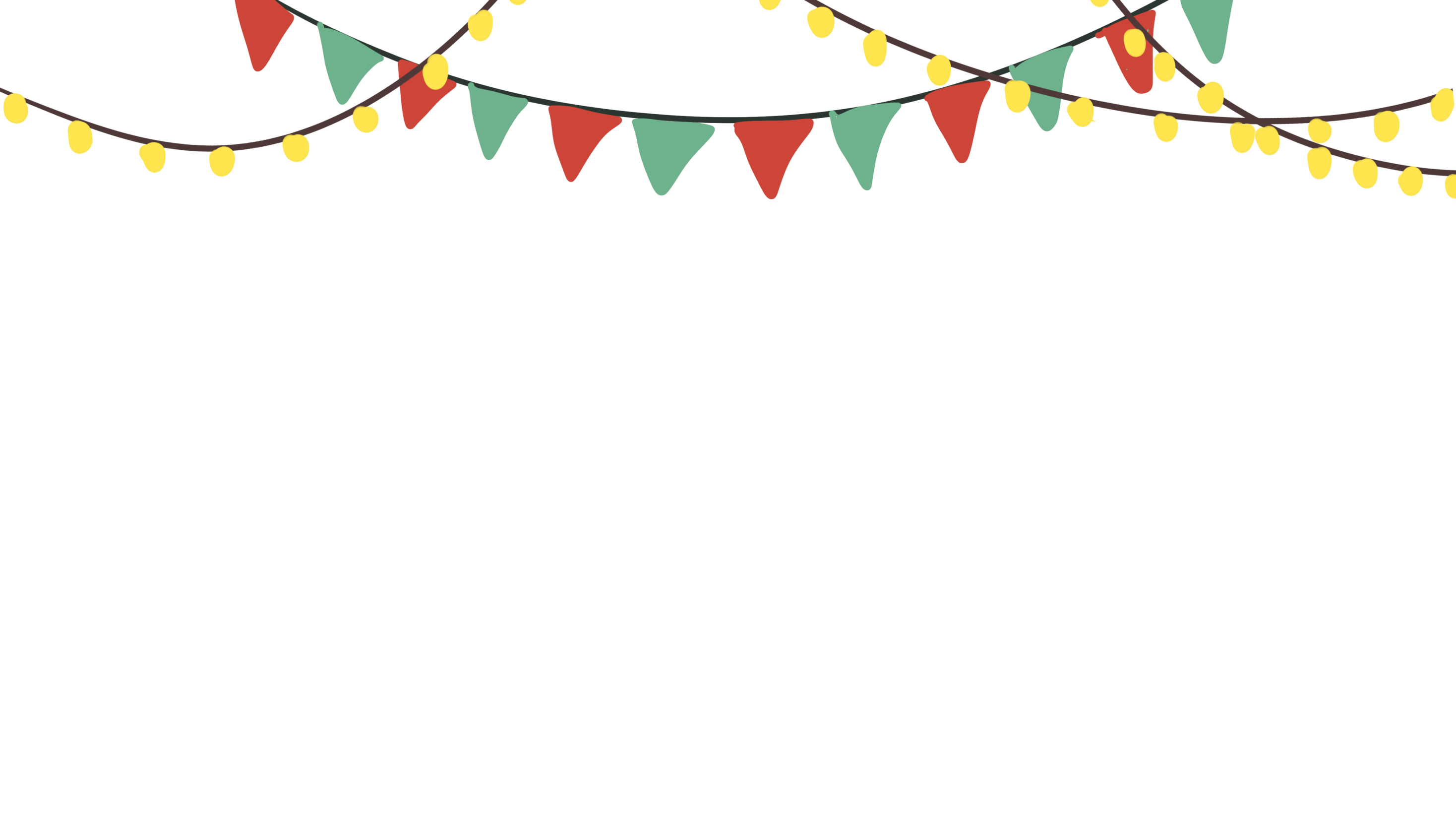 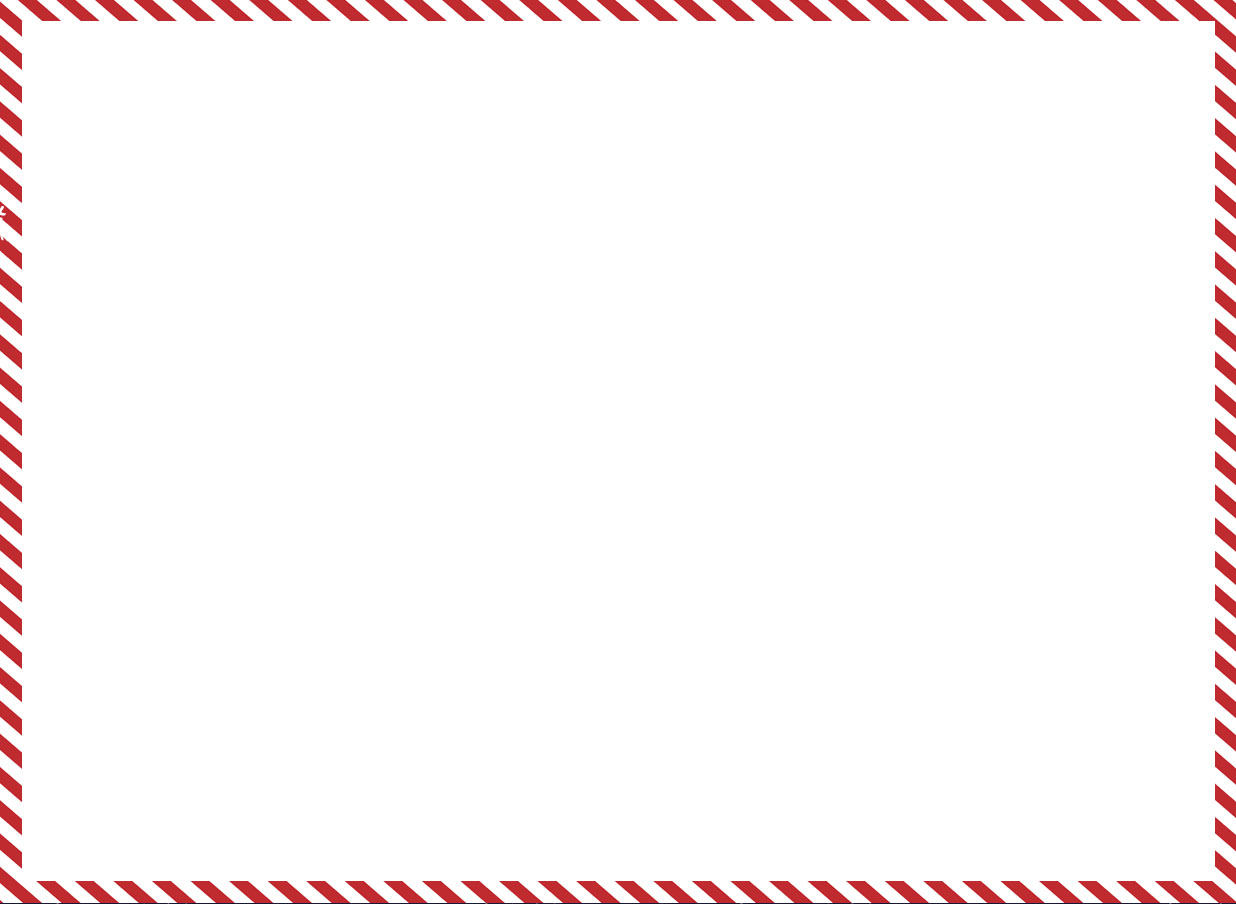 标题文本预设
标题文本预设
标题文本预设
此部分内容作为文字排版占位显示（建议使用主题字体）
此部分内容作为文字排版占位显示（建议使用主题字体）
此部分内容作为文字排版占位显示（建议使用主题字体）
标题文本预设
此部分内容作为文字排版占位显示（建议使用主题字体）
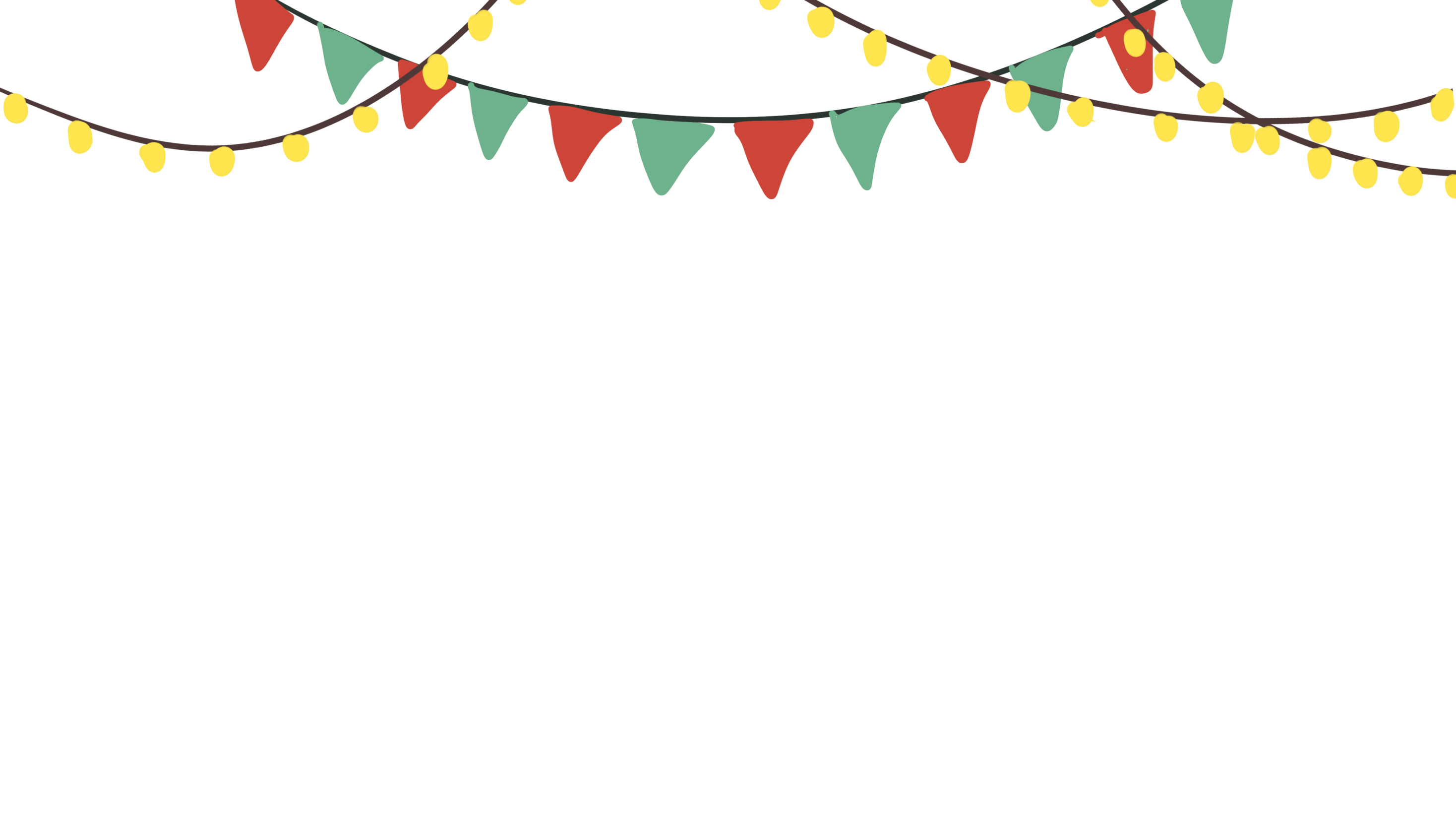 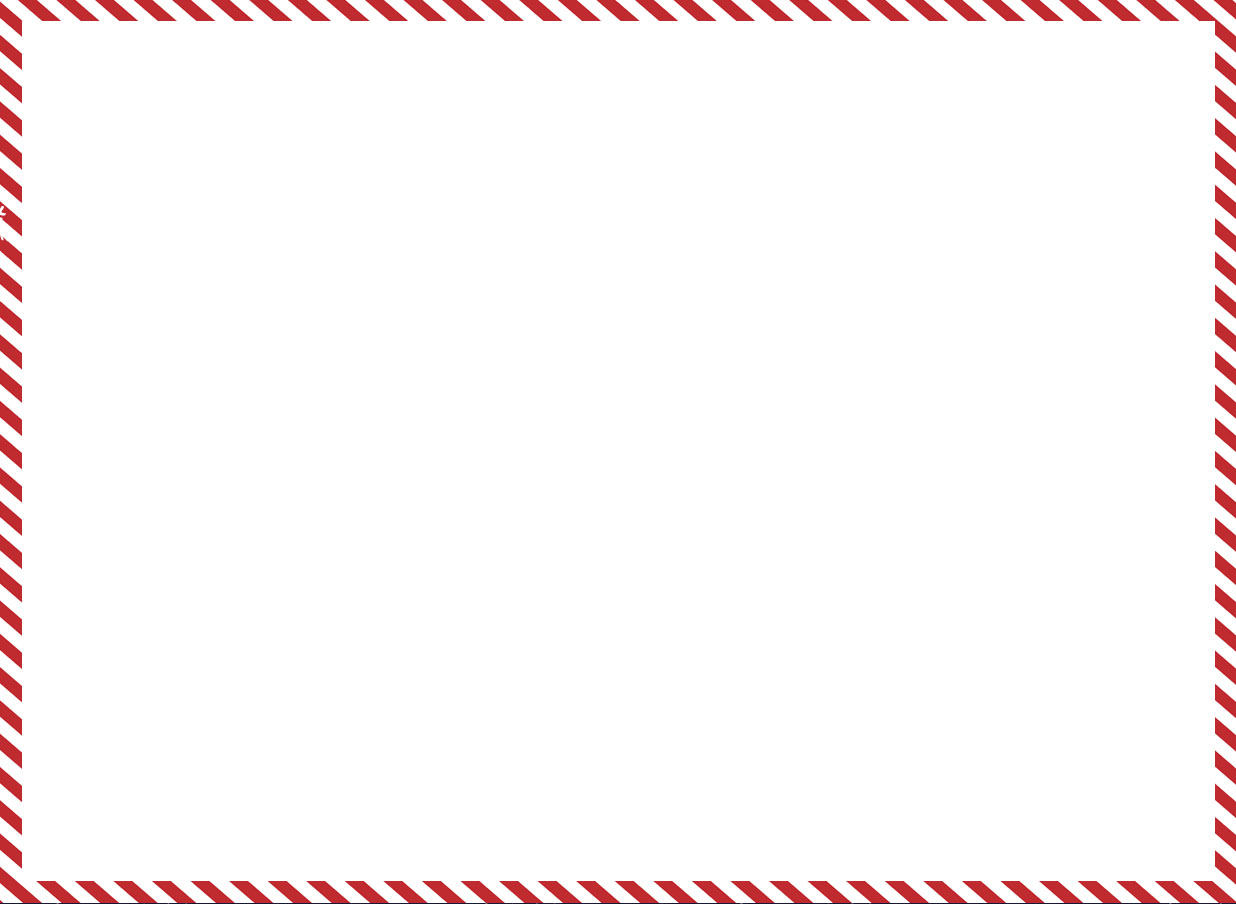 PART 02
活动财务预算
Duis aute irure dolor in reprehenderit in voluptate sint occaecat cupidatat non
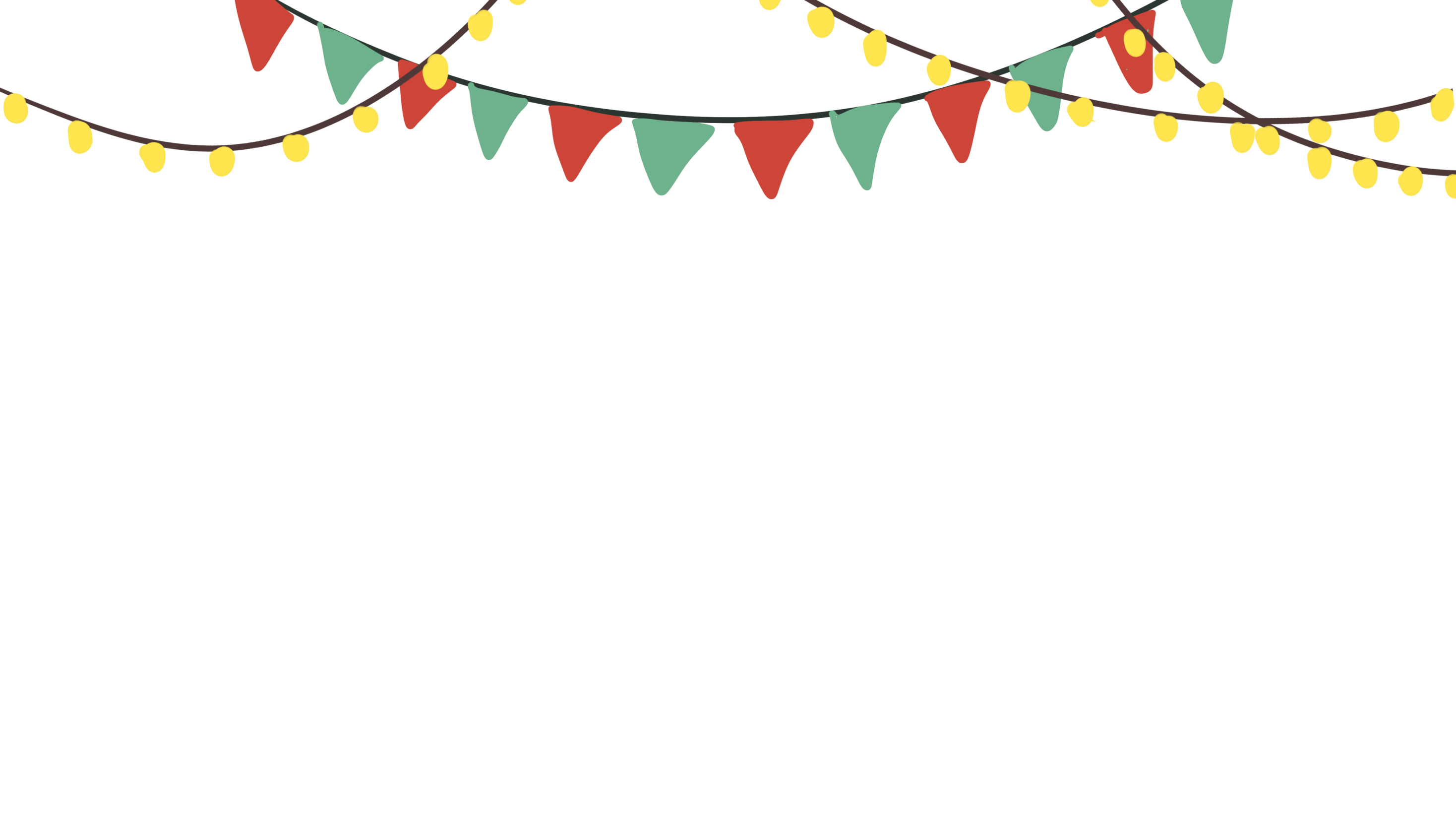 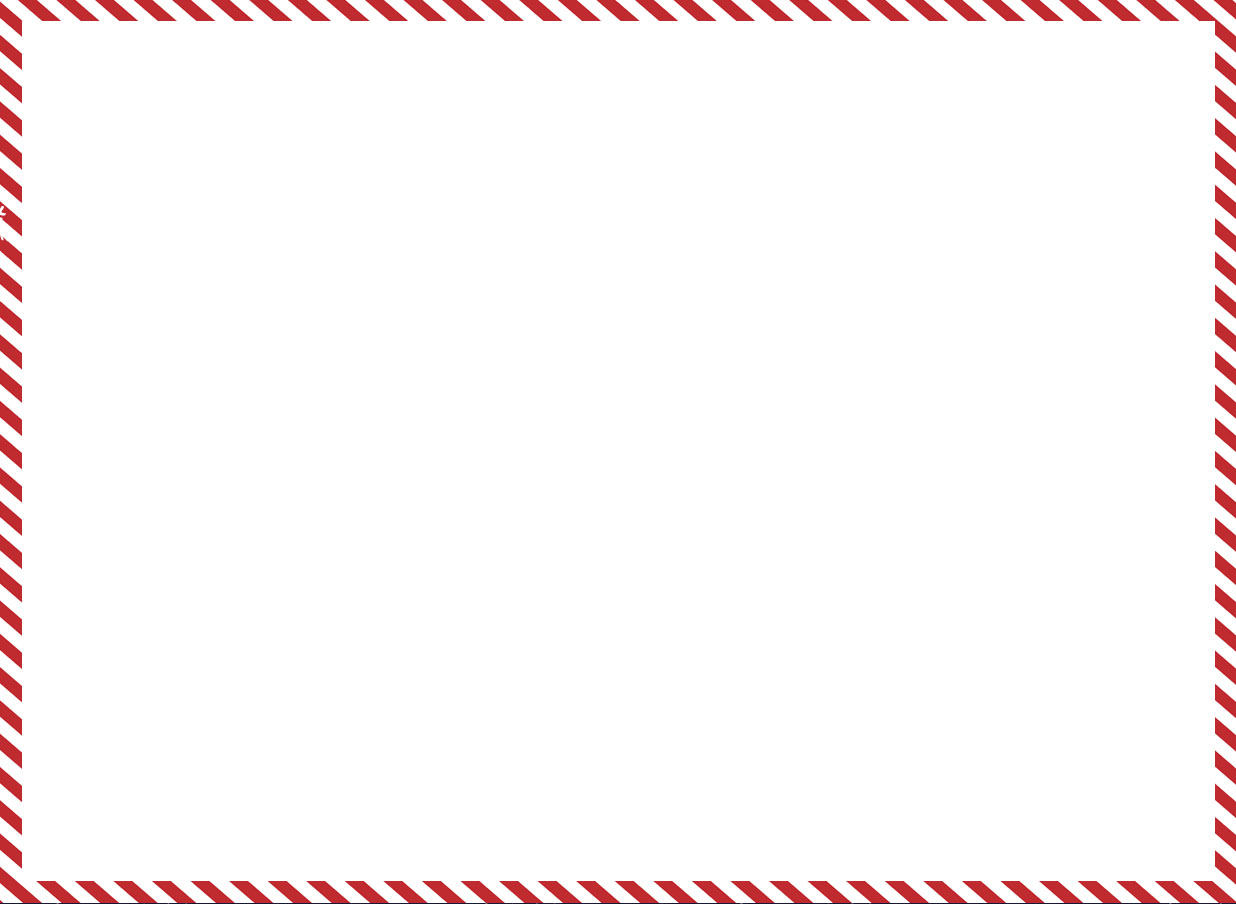 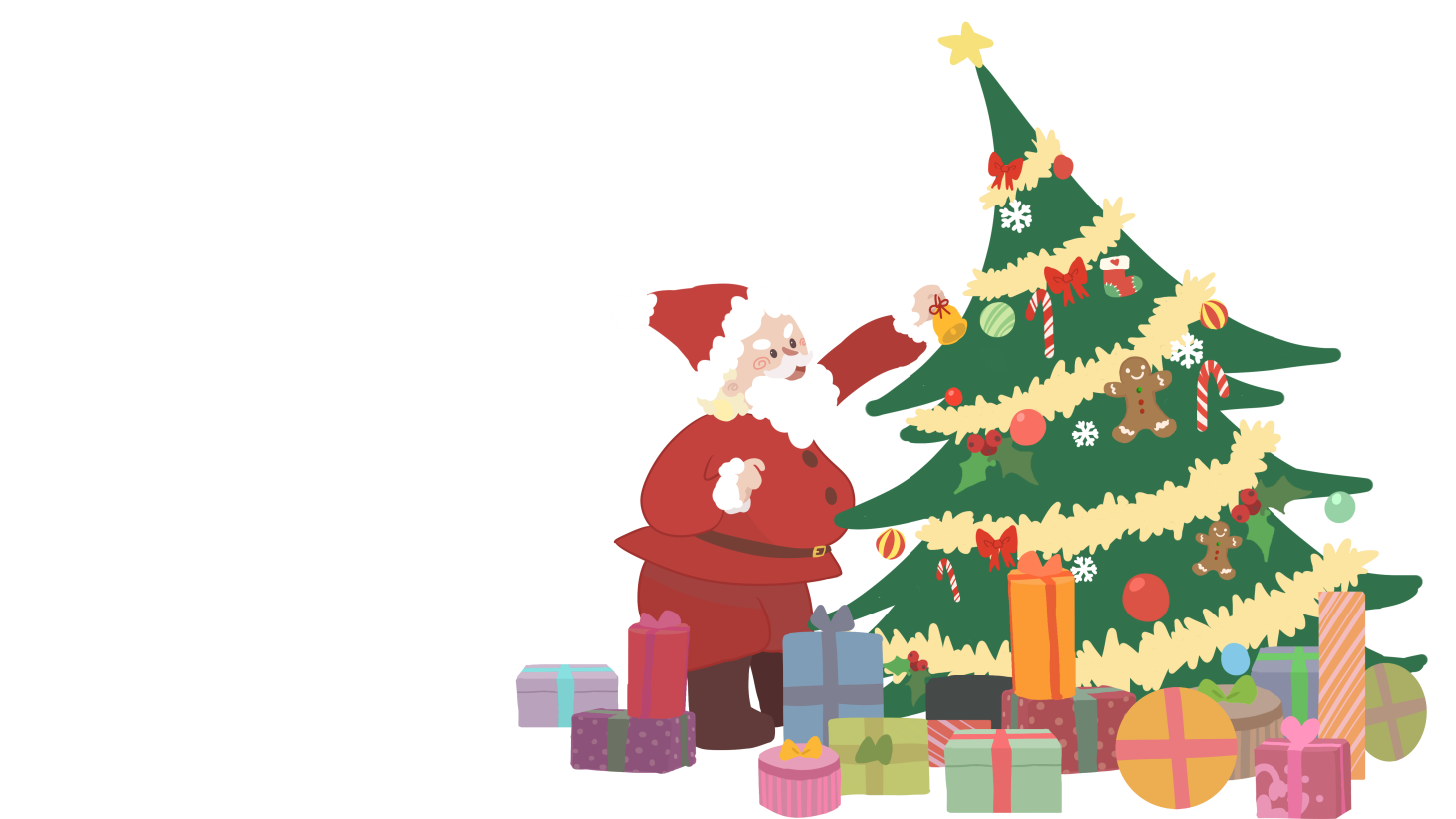 标题文字添加
标题文字添加
标题文字添加
标题文字添加
标题文字添加
标题文字添加
用户可以在投影仪或者计算机上进行演示也可以
用户可以在投影仪或者计算机上进行演示也可以
用户可以在投影仪或者计算机上进行演示也可以
用户可以在投影仪或者计算机上进行演示也可以
用户可以在投影仪或者计算机上进行演示也可以
用户可以在投影仪或者计算机上进行演示也可以
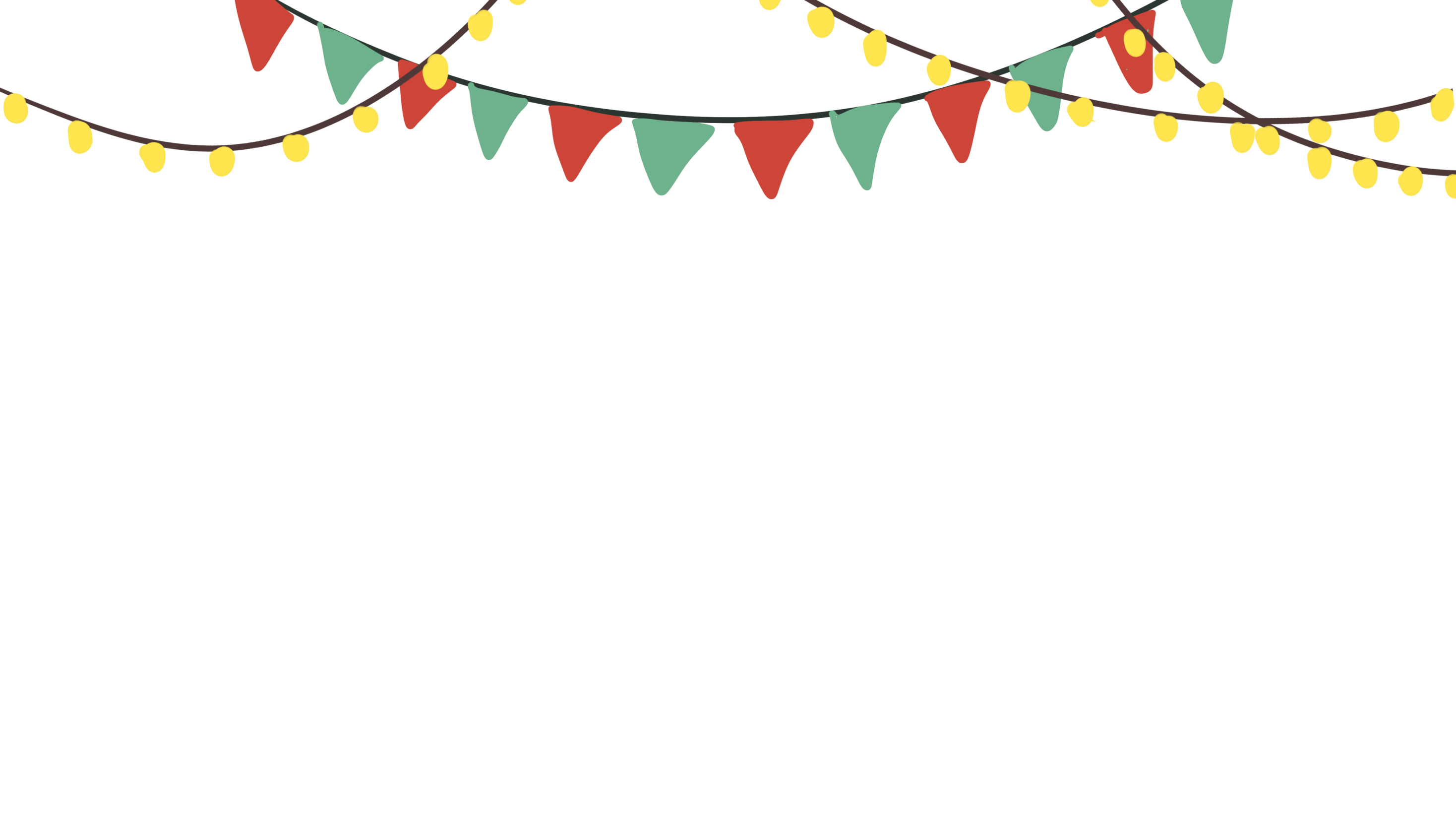 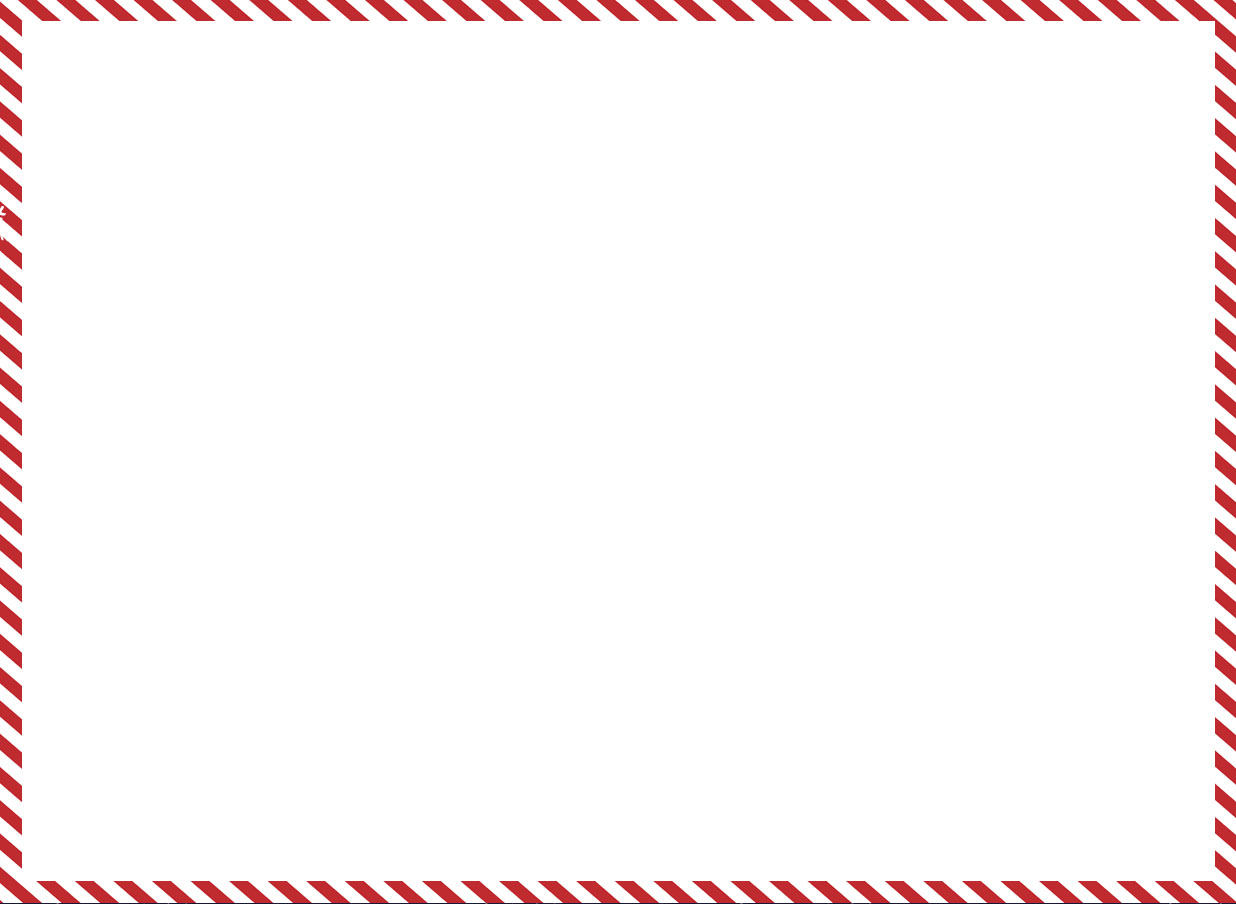 标题文本预设
标题文本预设
标题文本预设
标题文本预设
此部分内容作为文字排版占位显示 （建议使用主题字体）
此部分内容作为文字排版占位显示 （建议使用主题字体）
此部分内容作为文字排版占位显示 （建议使用主题字体）
此部分内容作为文字排版占位显示 （建议使用主题字体）
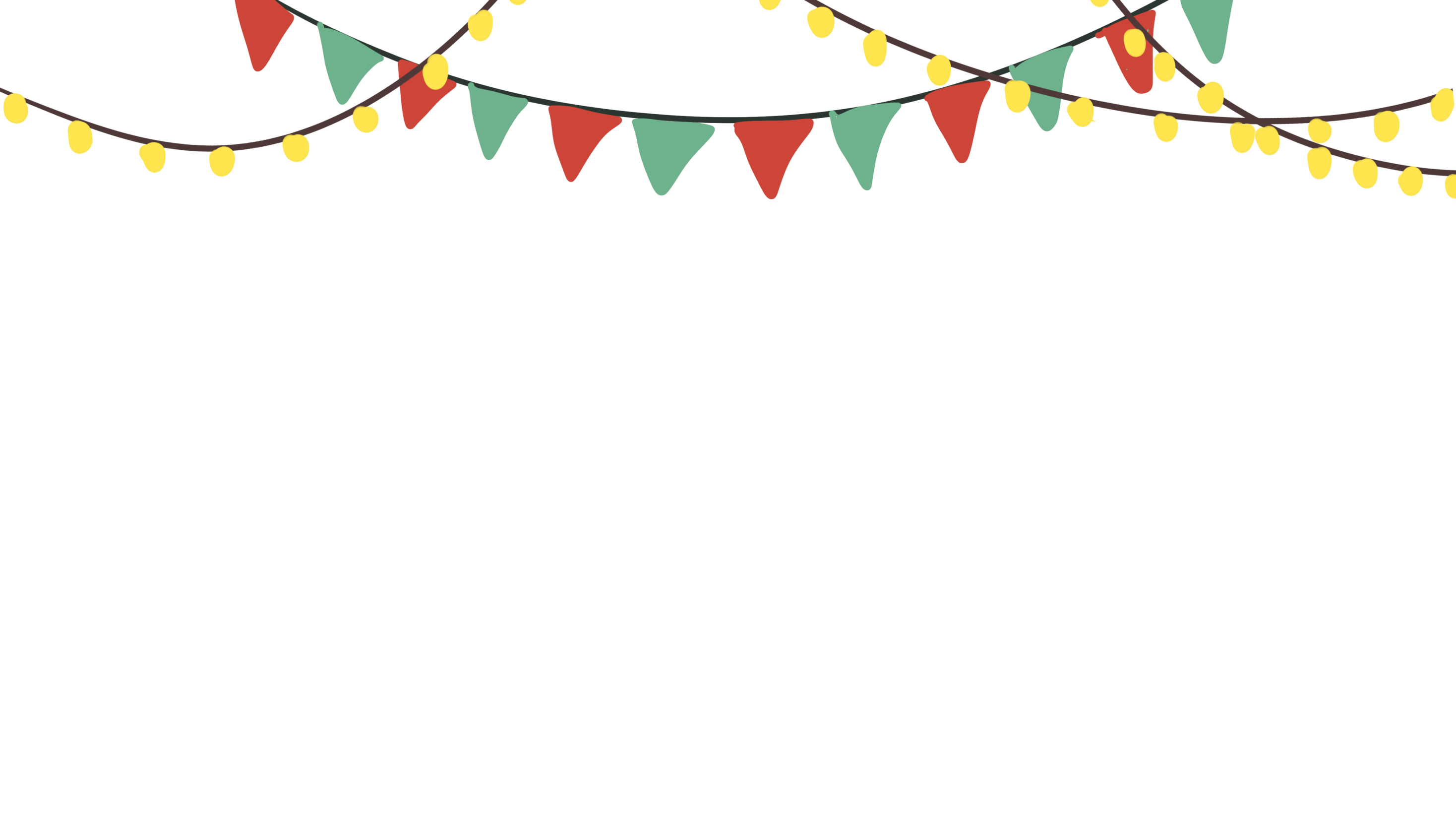 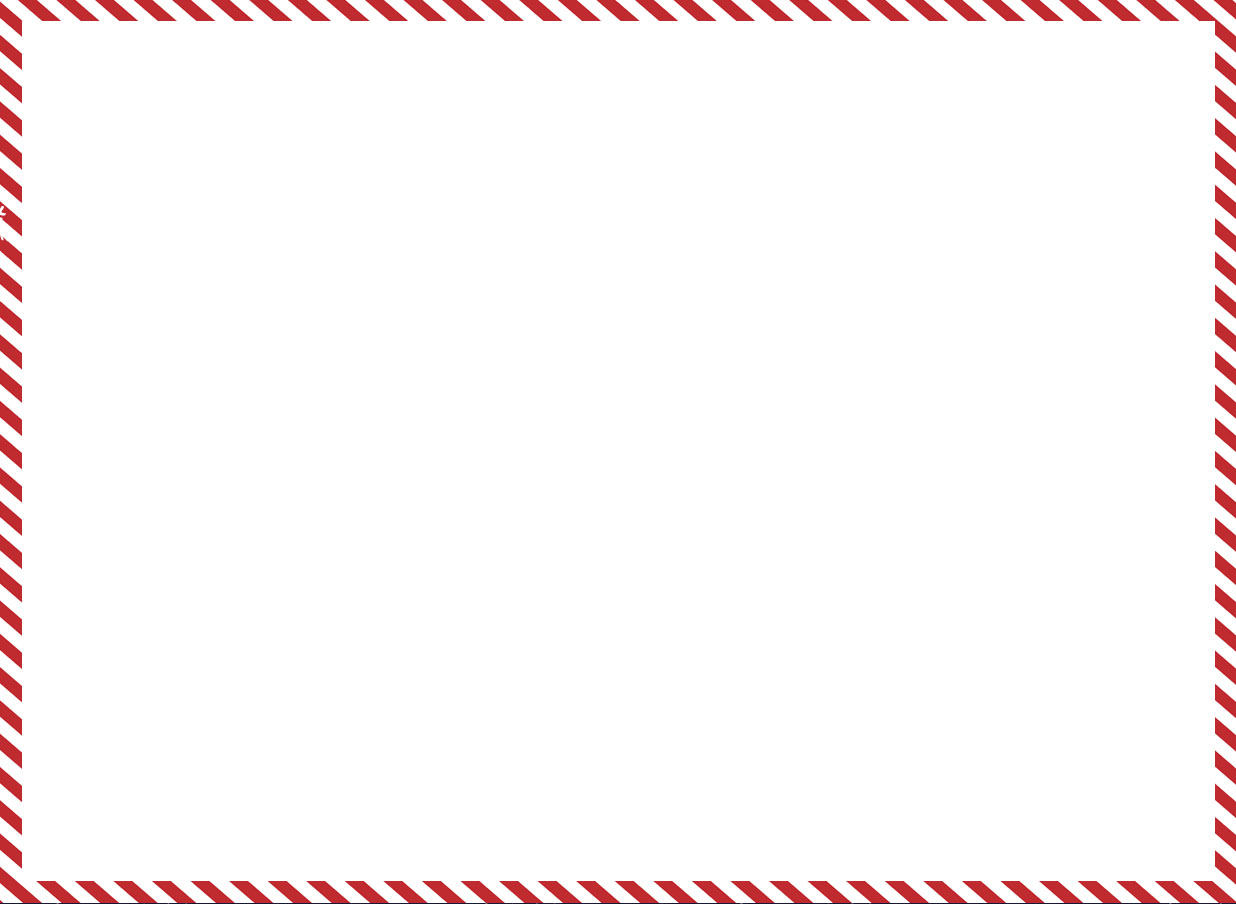 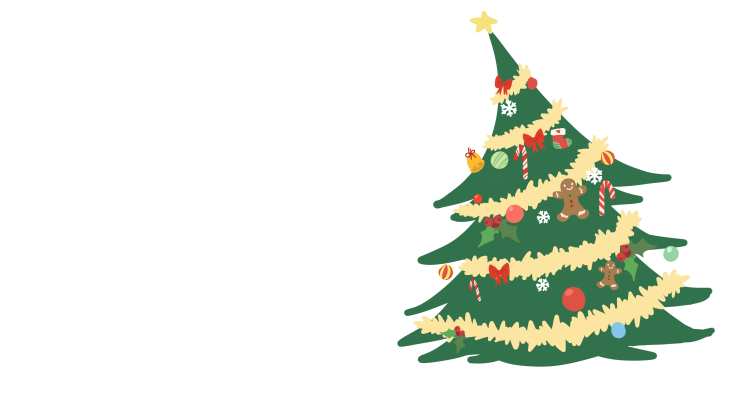 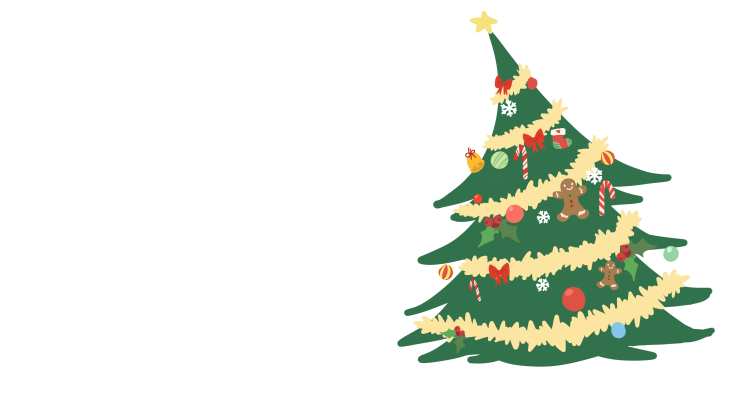 添加标题
添加标题
输入替换内容
输入替换内容
输入替换内容
输入替换内容
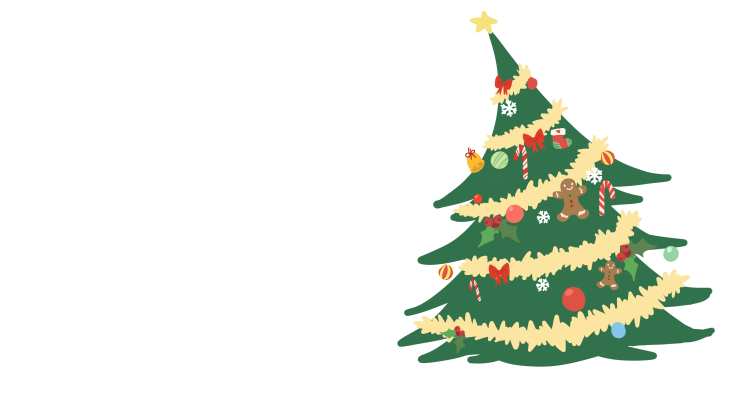 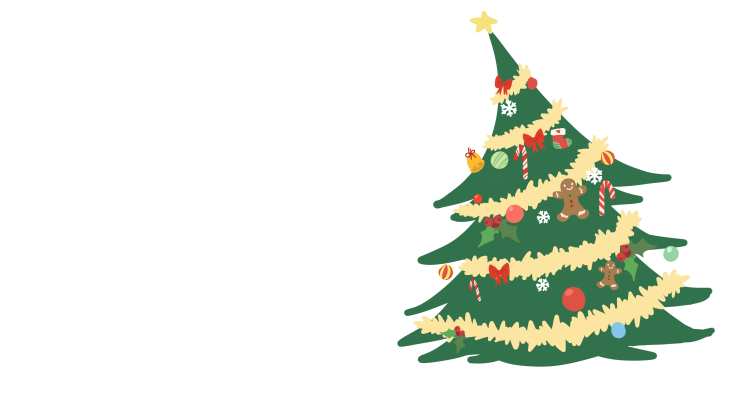 添加标题
添加标题
输入替换内容
输入替换内容
输入替换内容
输入替换内容
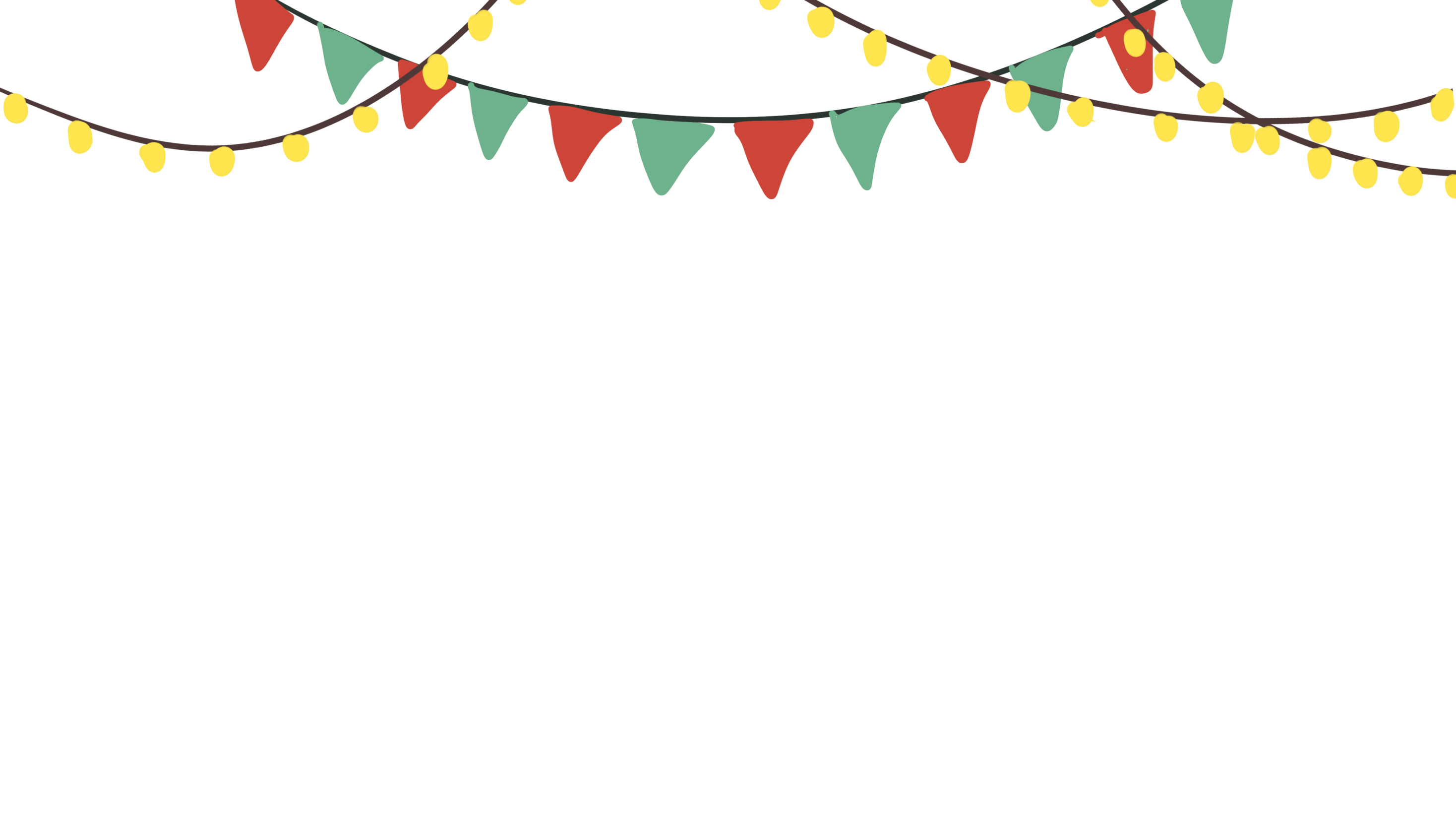 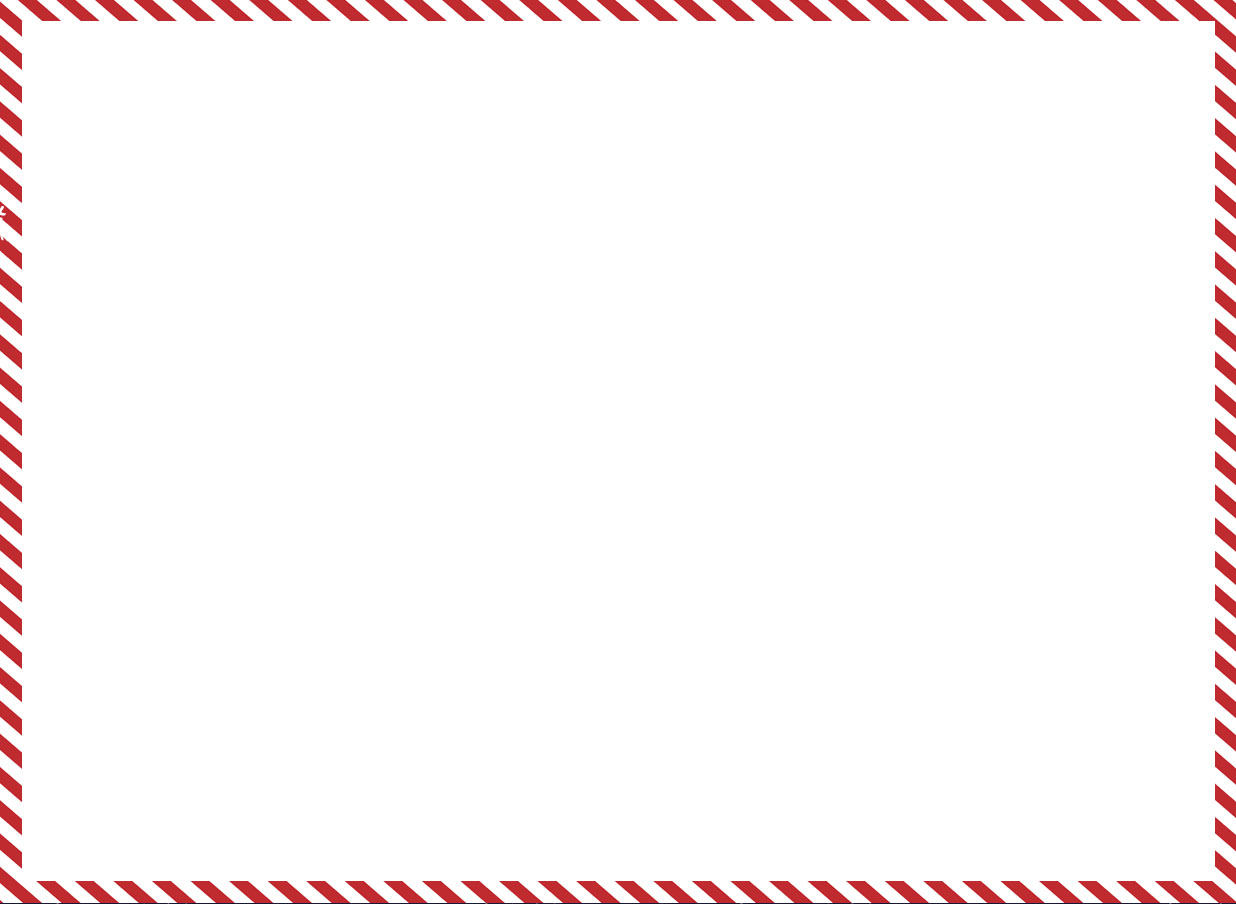 PART 03
活动执行保障
Duis aute irure dolor in reprehenderit in voluptate sint occaecat cupidatat non
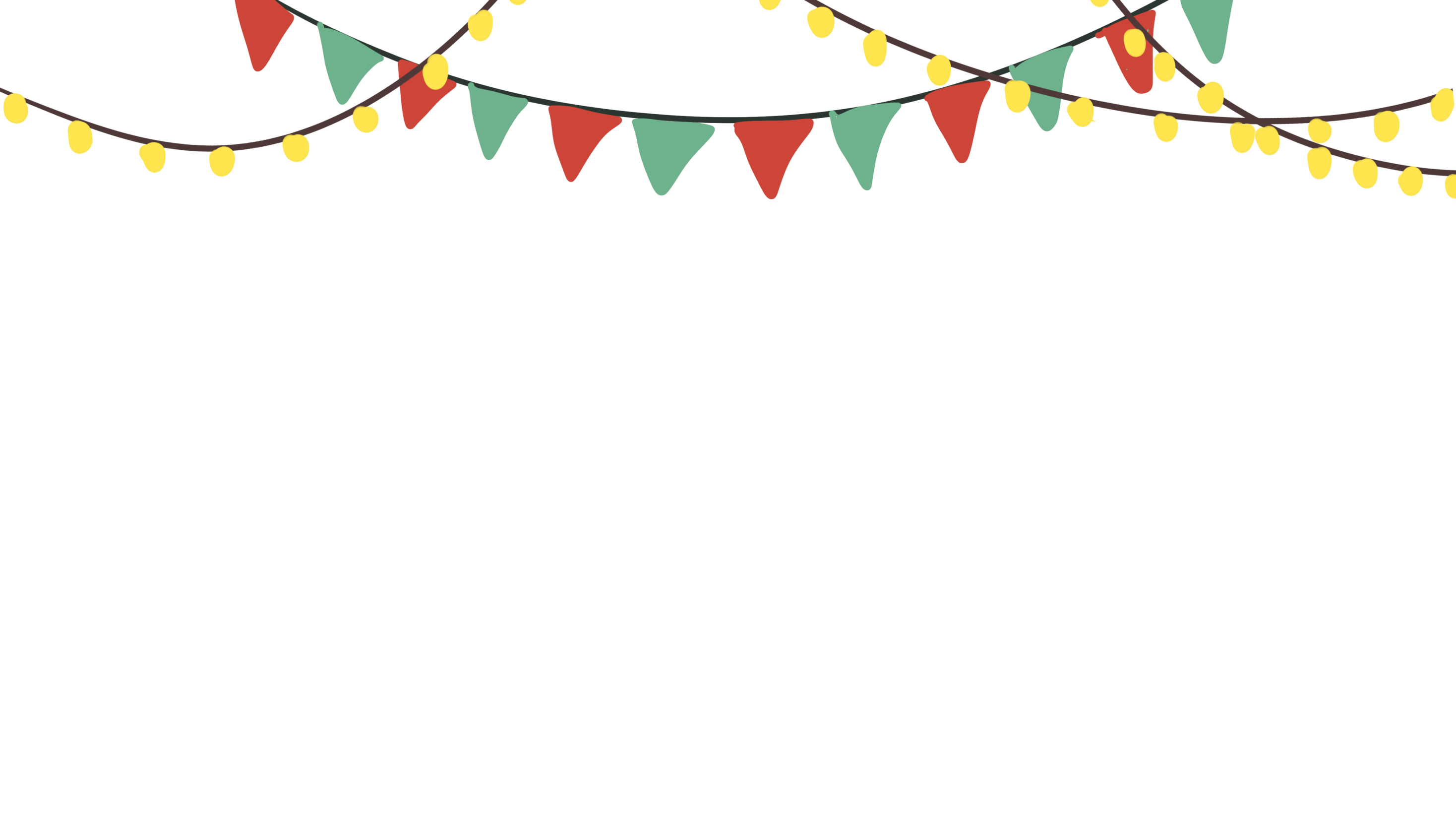 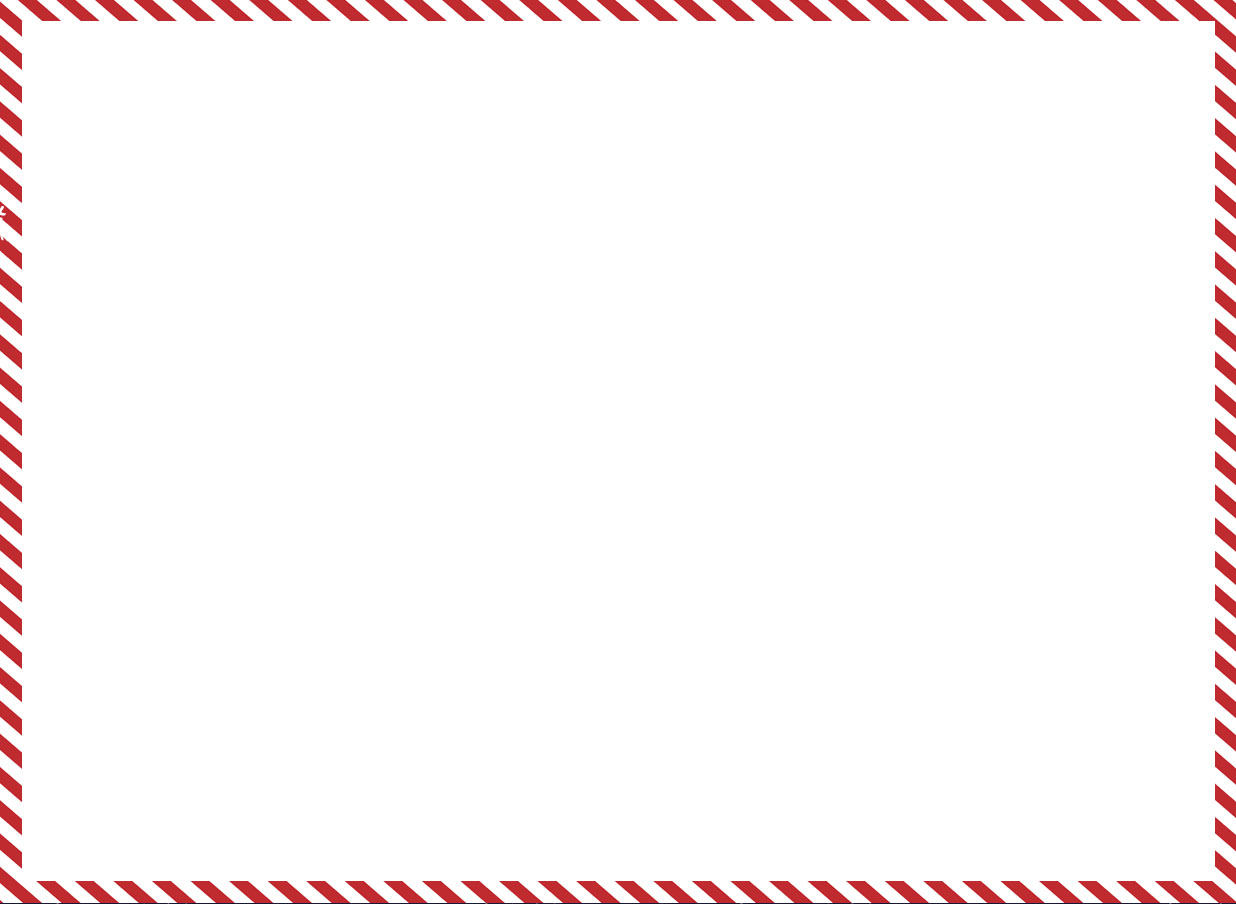 请在形状中填充图片
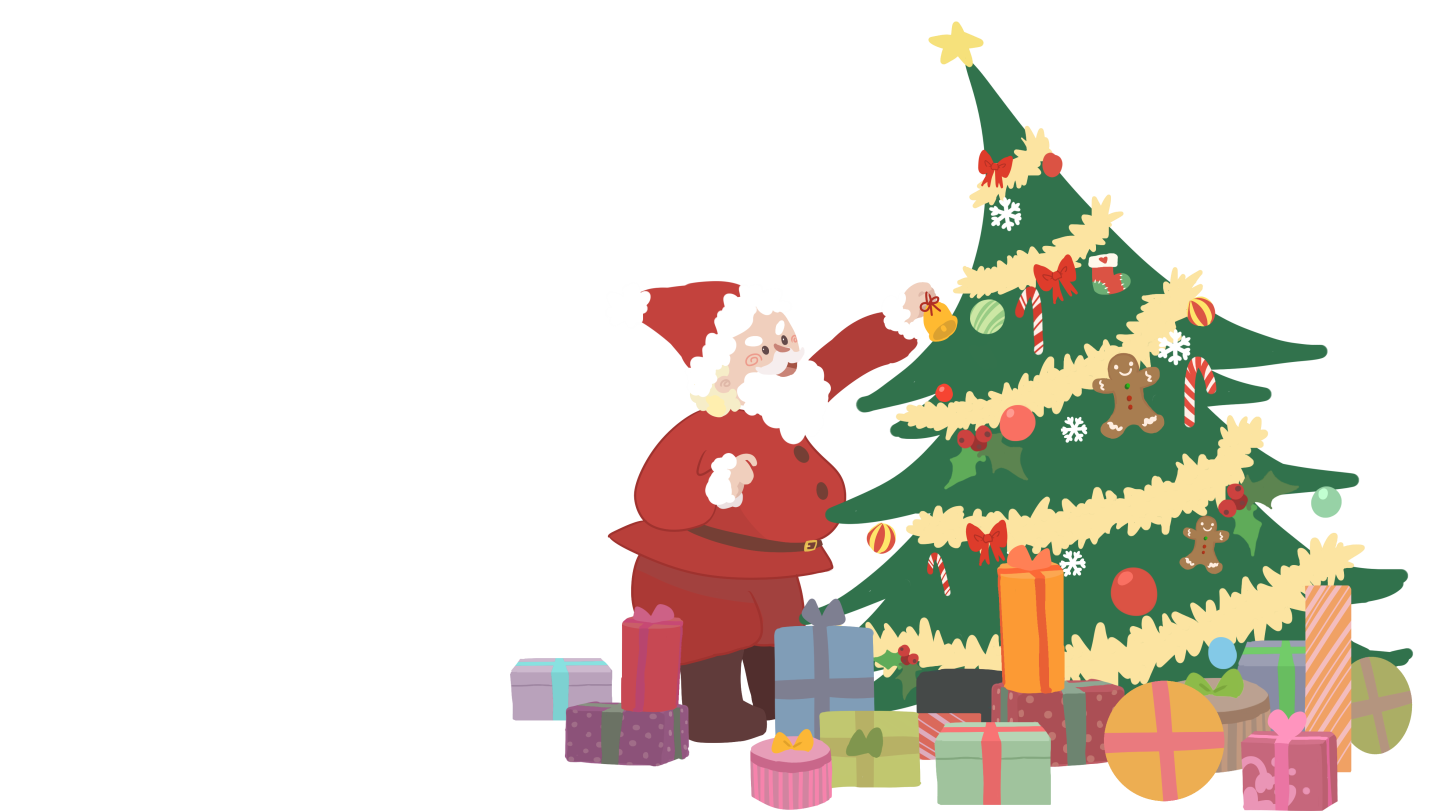 此部分内容作为文字排版占位显示此部分内容作为文字排版占位显示
此部分内容作为文字排版占位显示此部分内容作为文字排版占位显示
此部分内容作为文字排版占位显示此部分内容作为文字排版占位显示
关键词
关键词
关键词
关键词
1
2
3
4
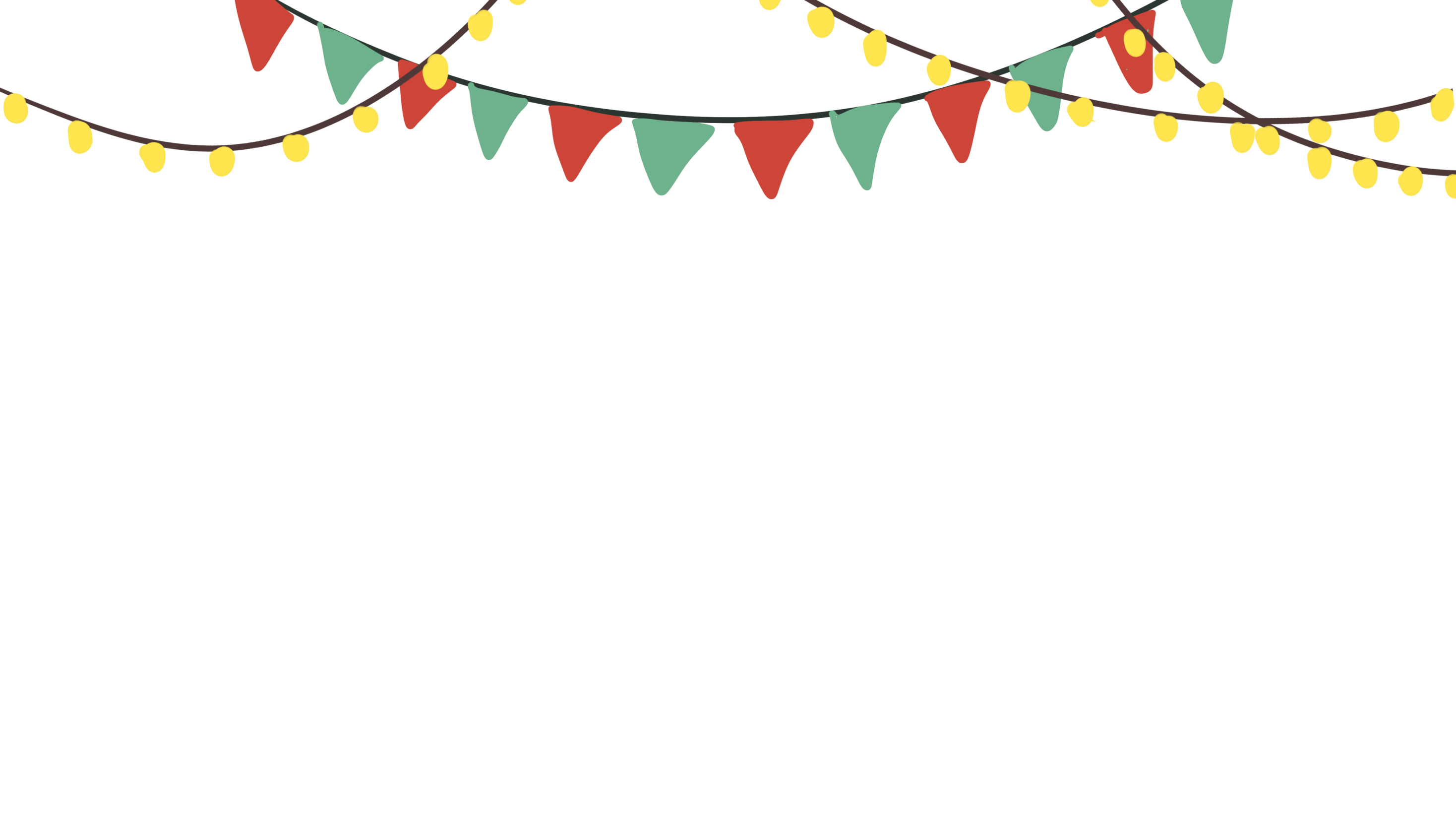 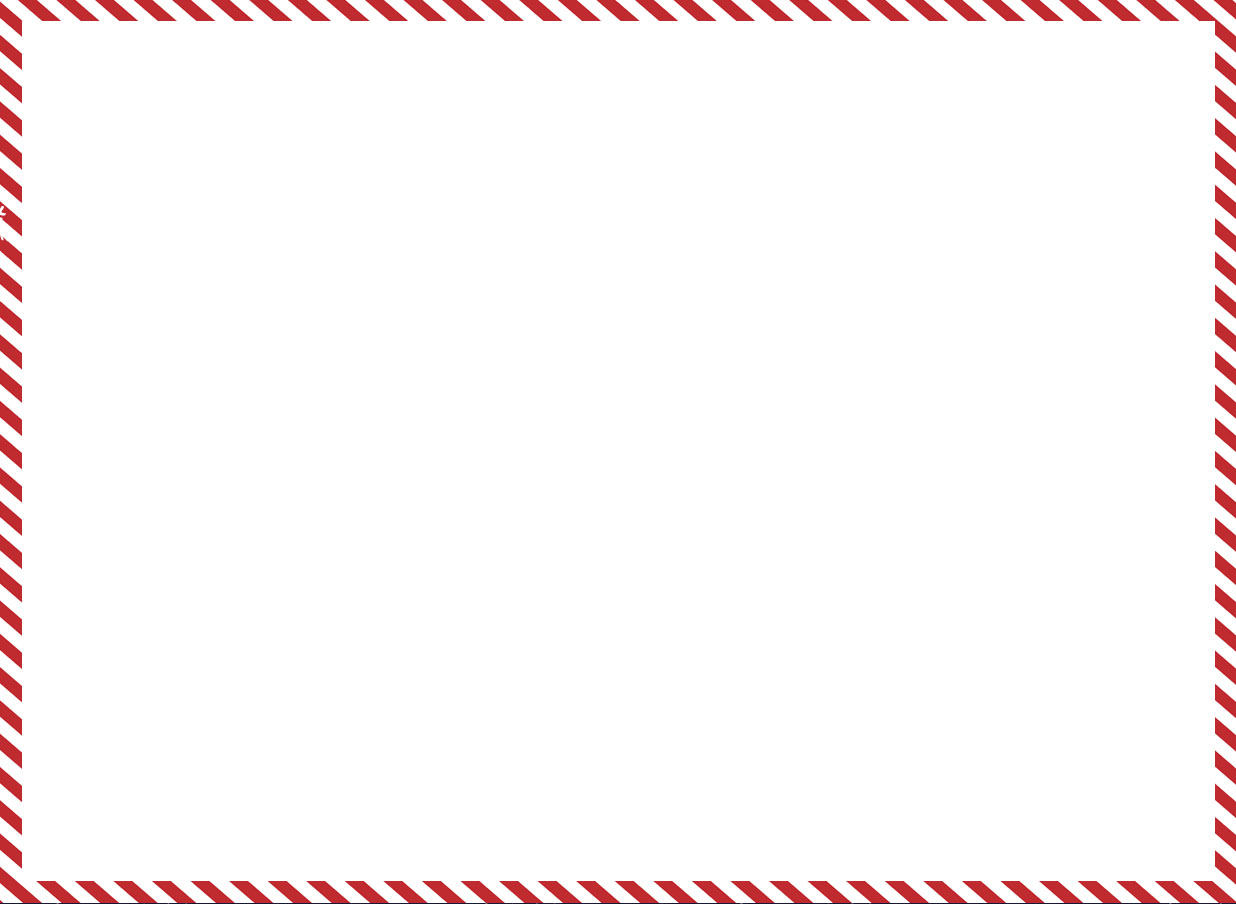 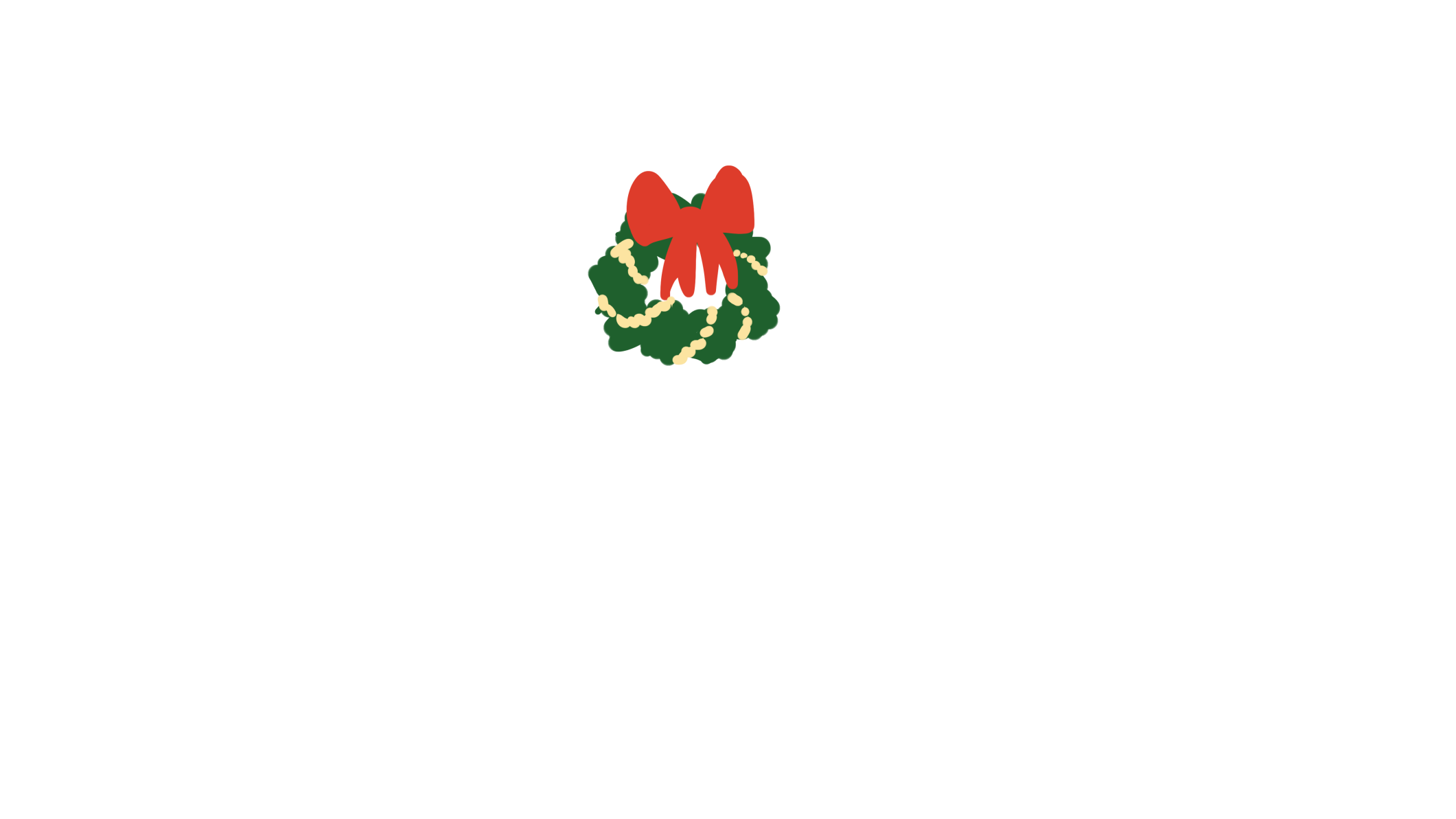 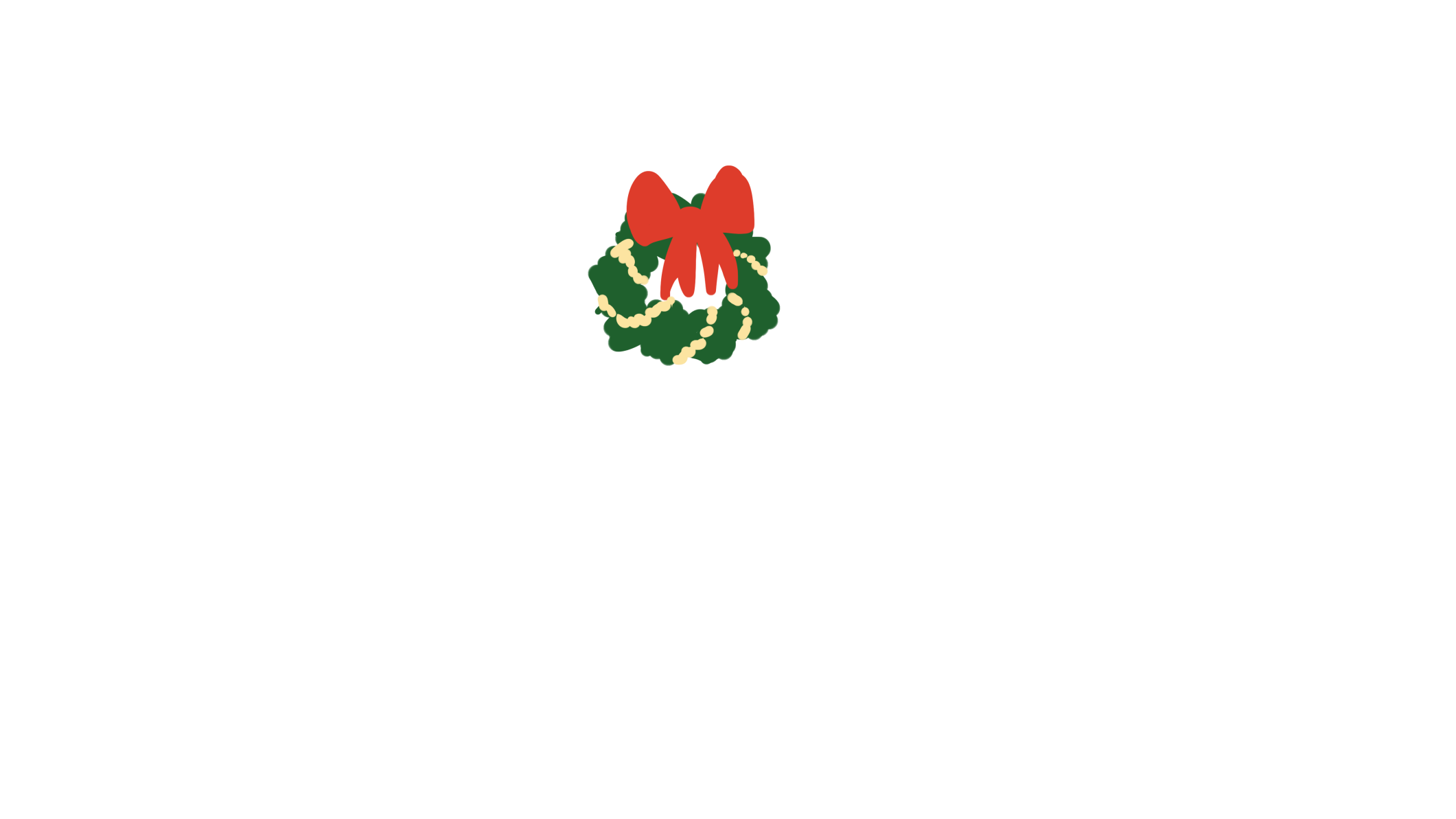 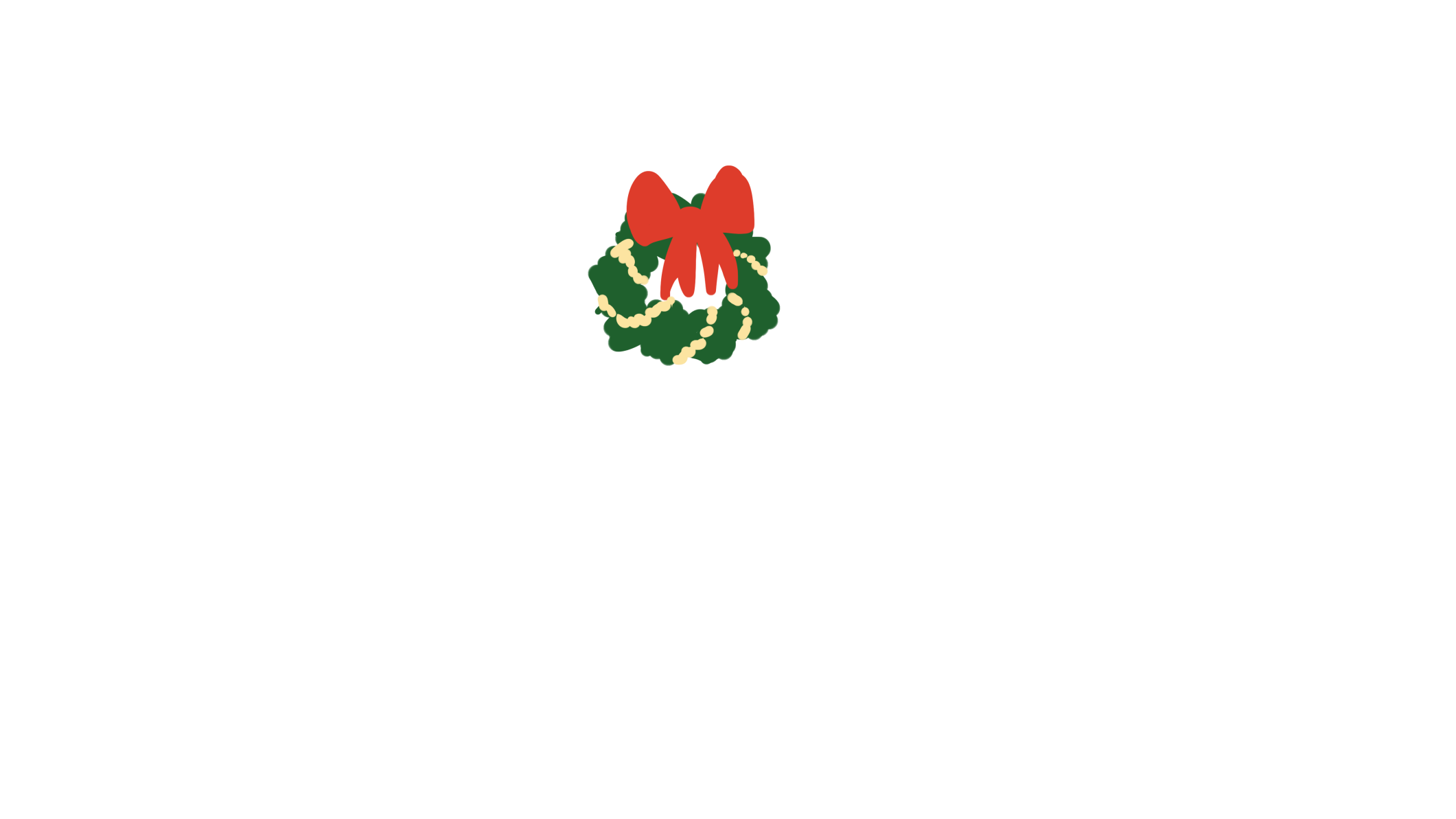 标题文字添加
标题文字添加
标题文字添加
用户可以在投影仪或者计算机上进行演示也可以将演示文稿打印出来制作成胶片以便应用
用户可以在投影仪或者计算机上进行演示也可以将演示文稿打印出来制作成胶片以便应用
用户可以在投影仪或者计算机上进行演示也可以将演示文稿打印出来制作成胶片以便应用
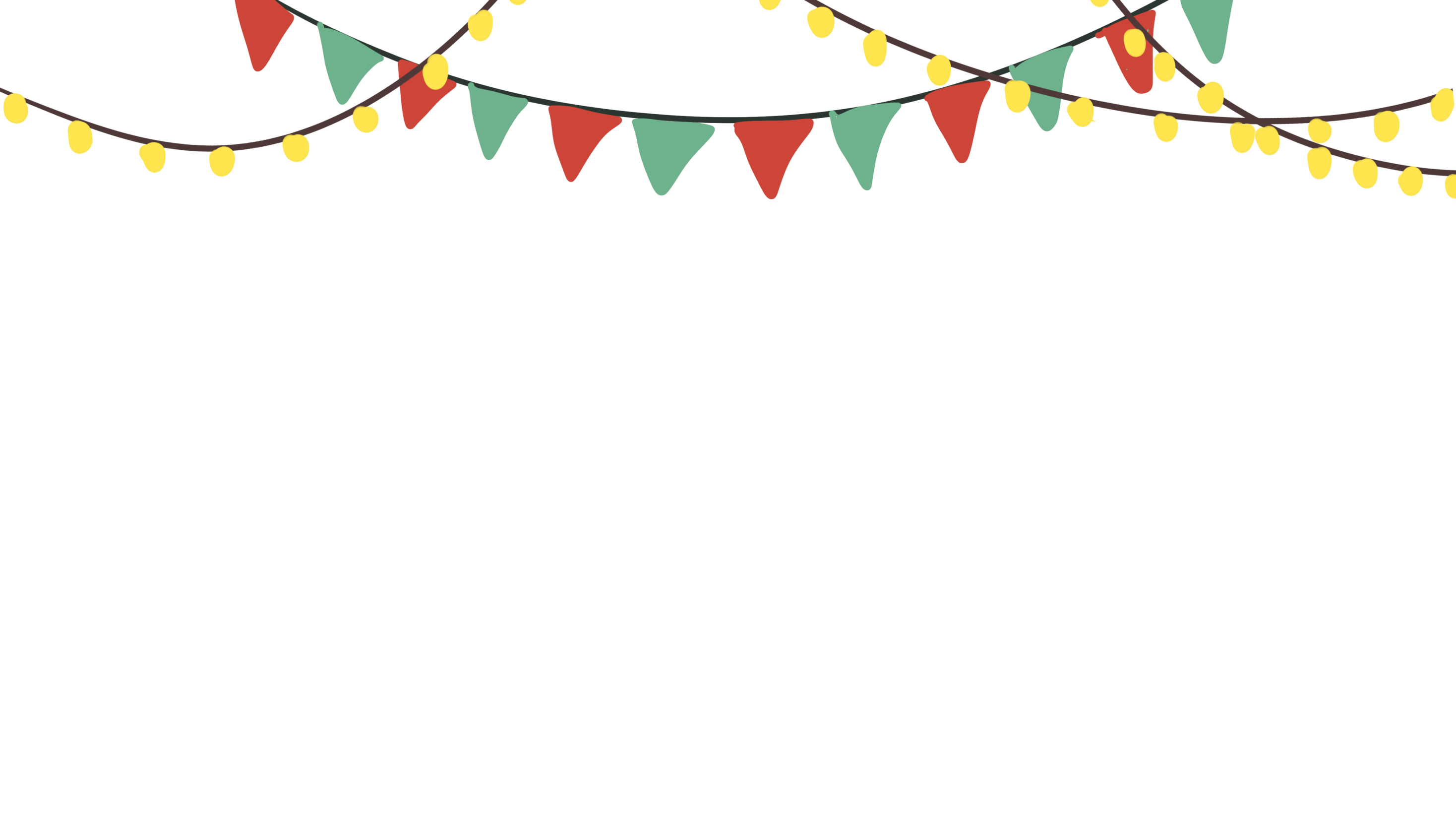 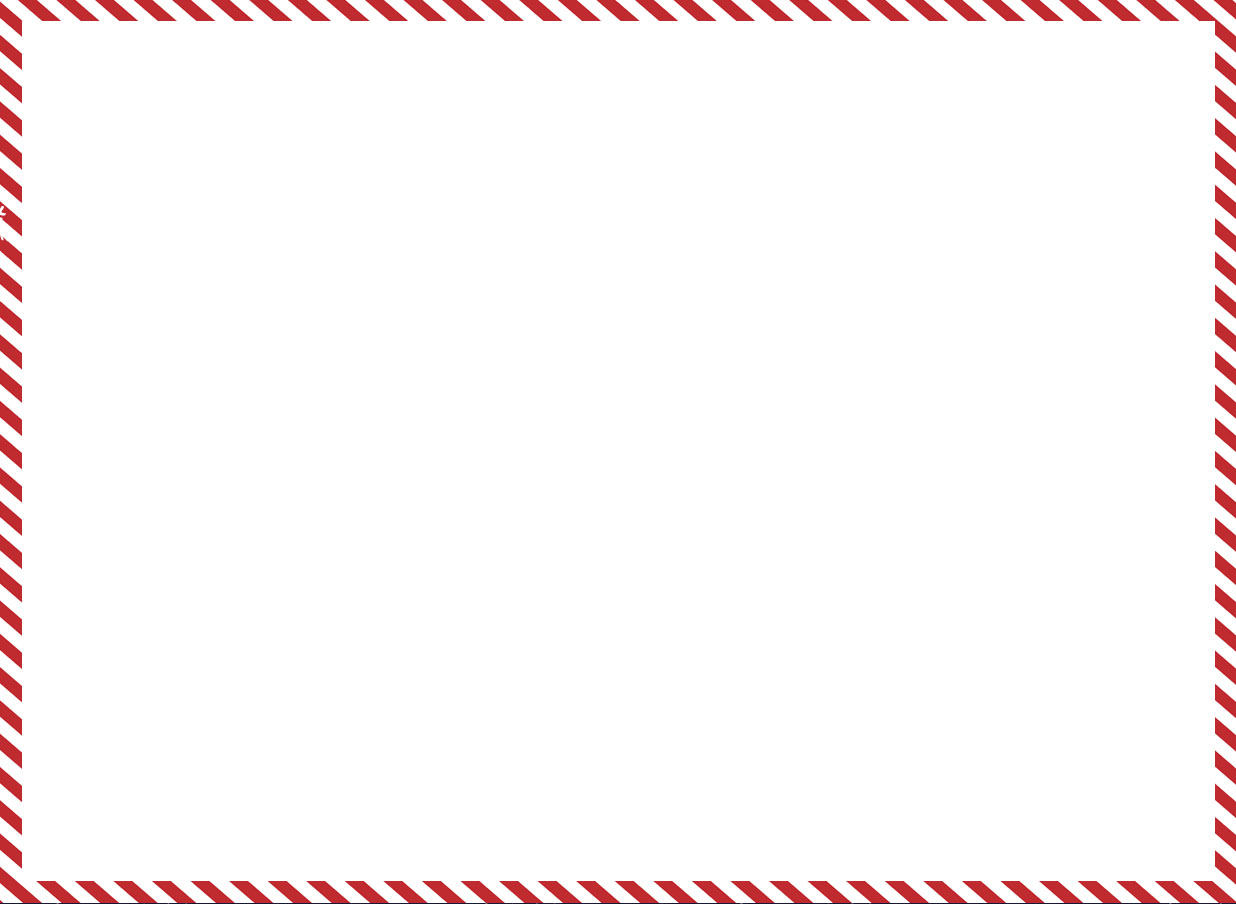 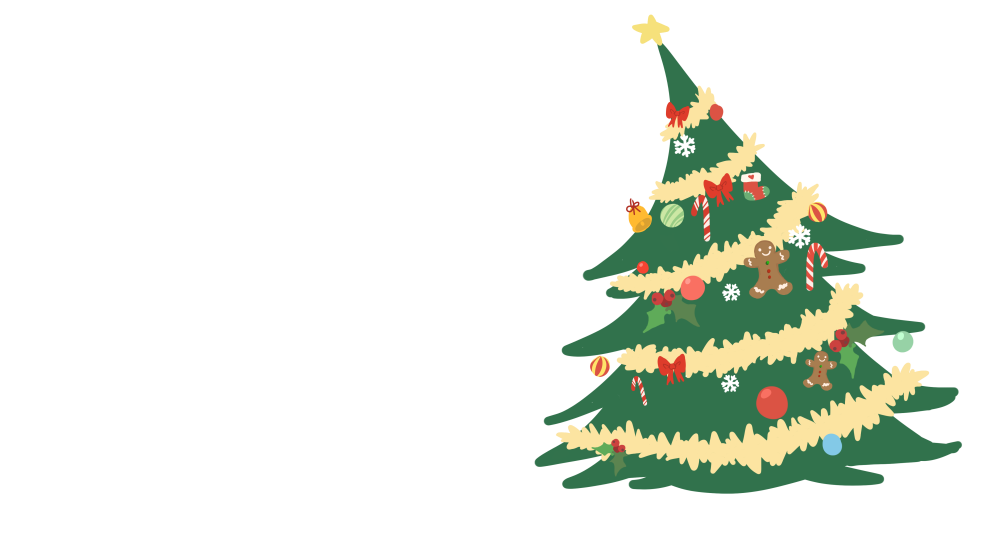 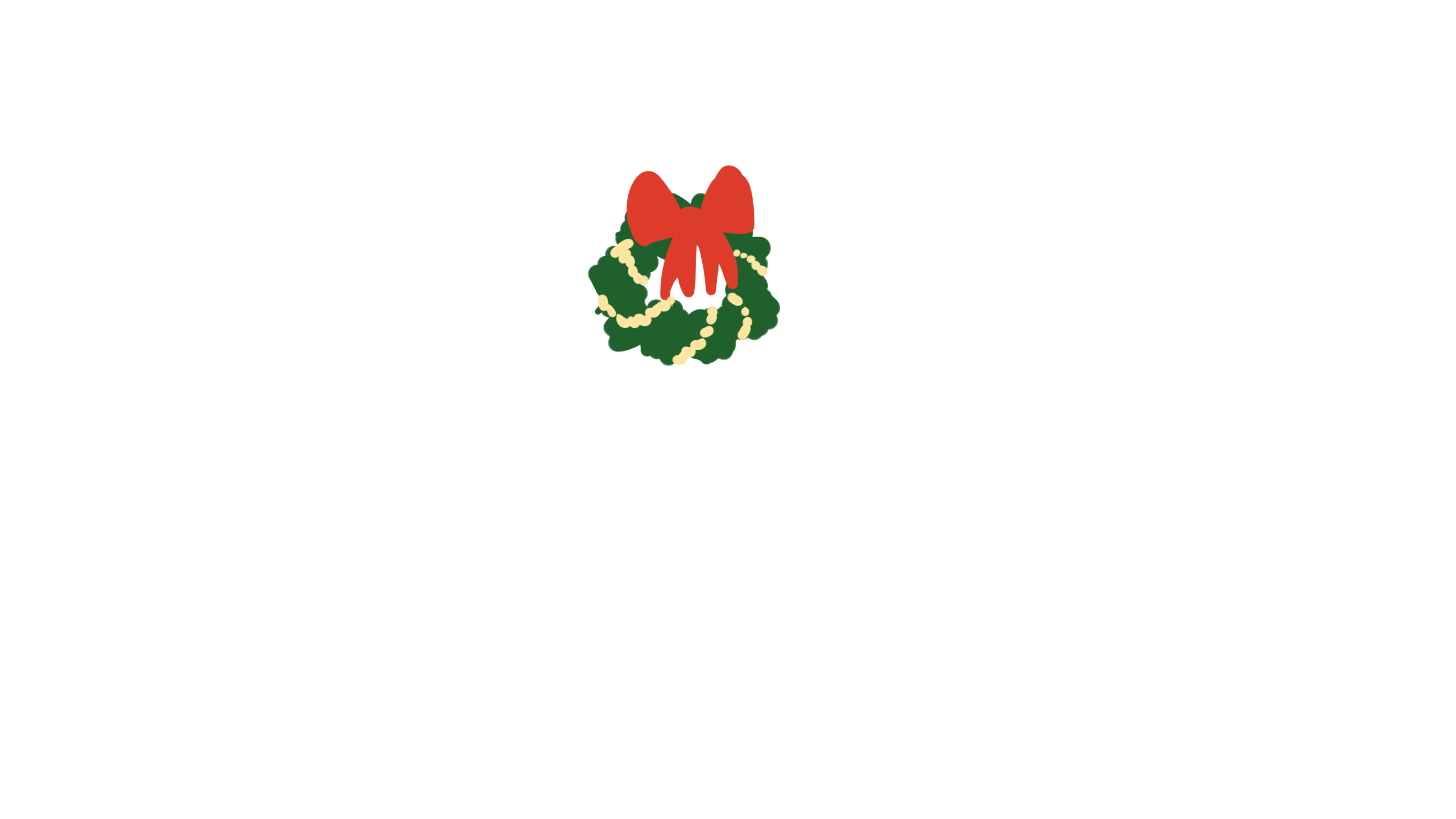 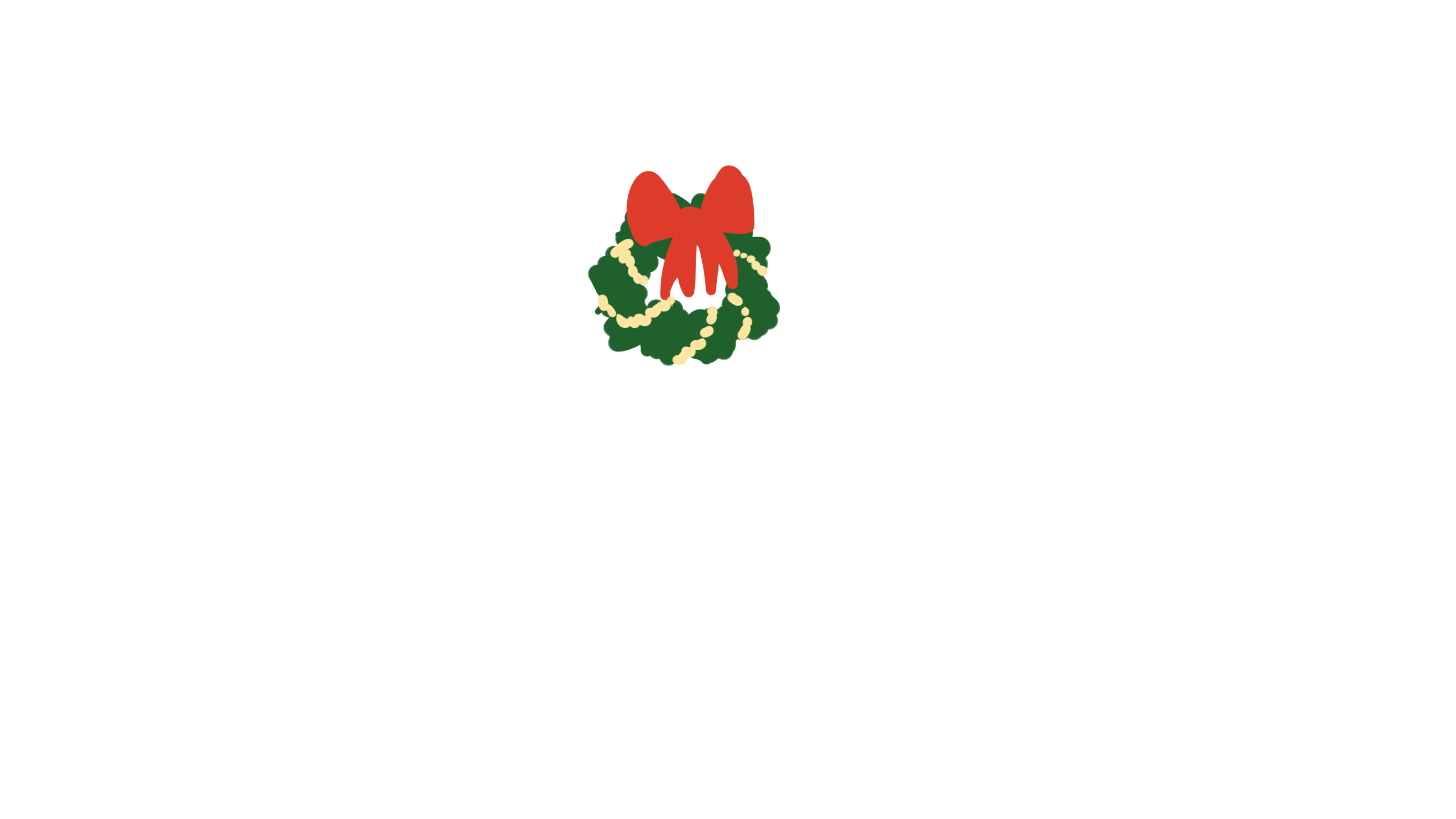 添加标题
添加标题
添加标题
输入替换内容
输入替换内容
输入替换内容
输入替换内容
输入替换内容
输入替换内容
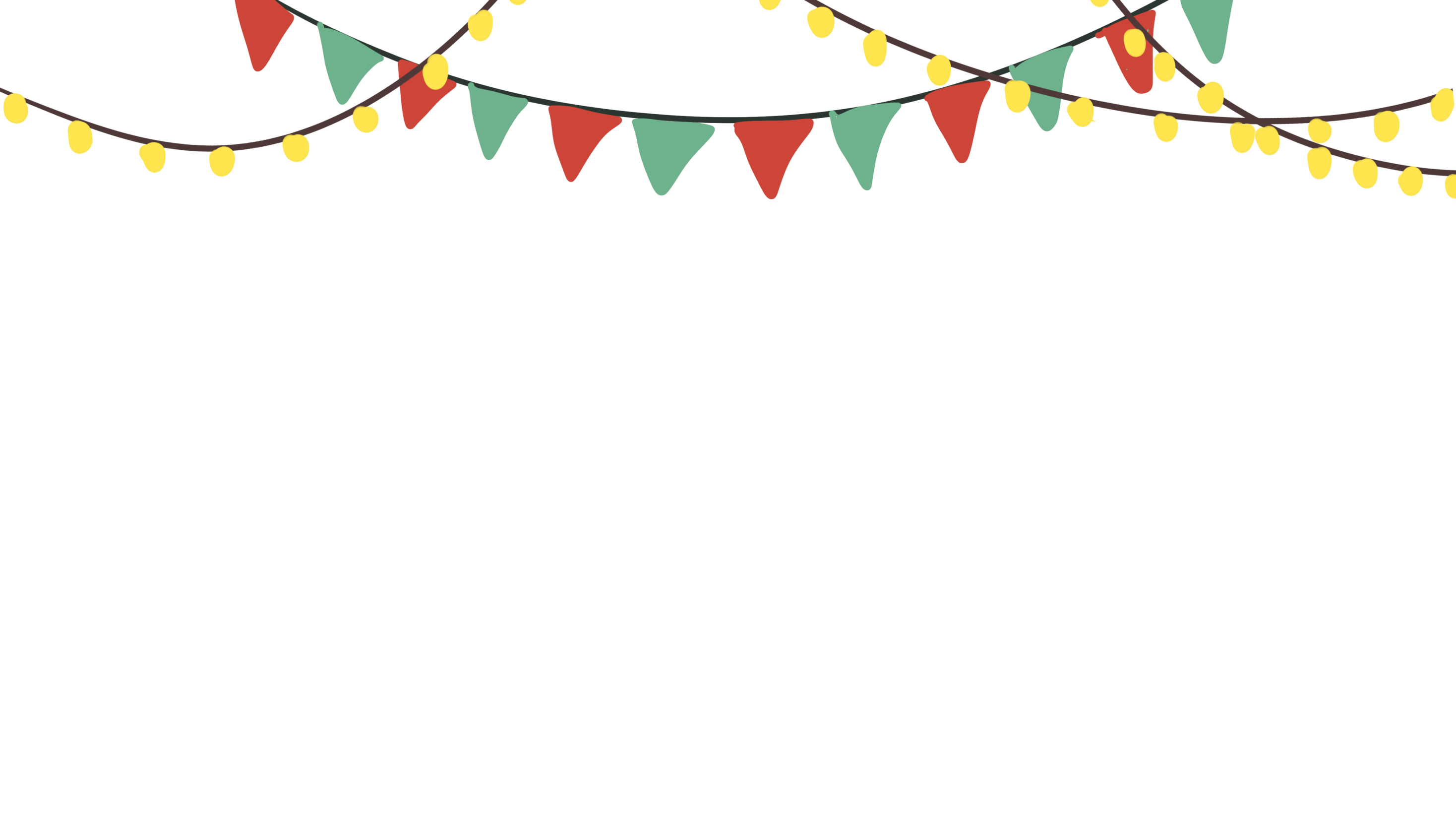 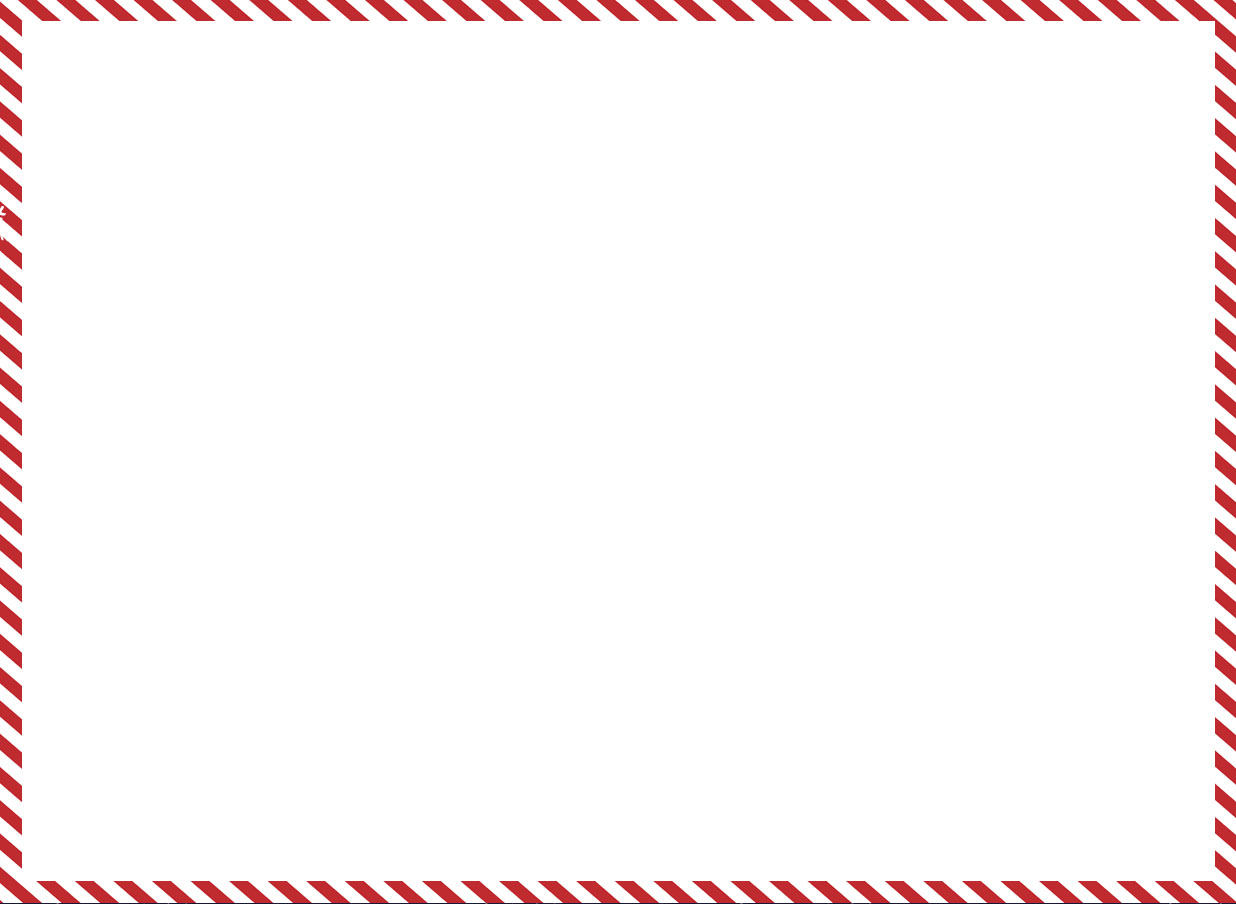 PART 04
活动效果展望
Duis aute irure dolor in reprehenderit in voluptate sint occaecat cupidatat non
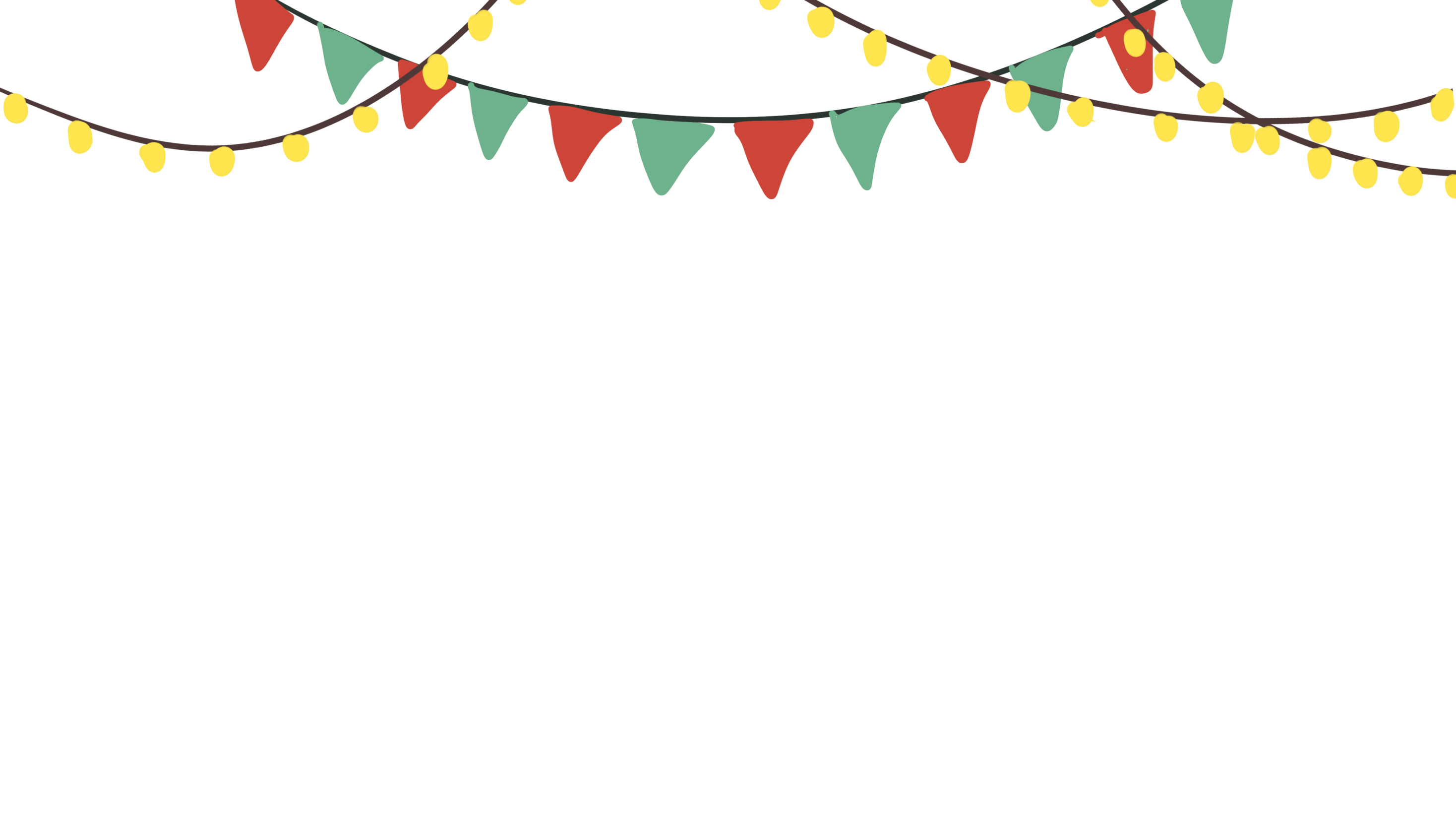 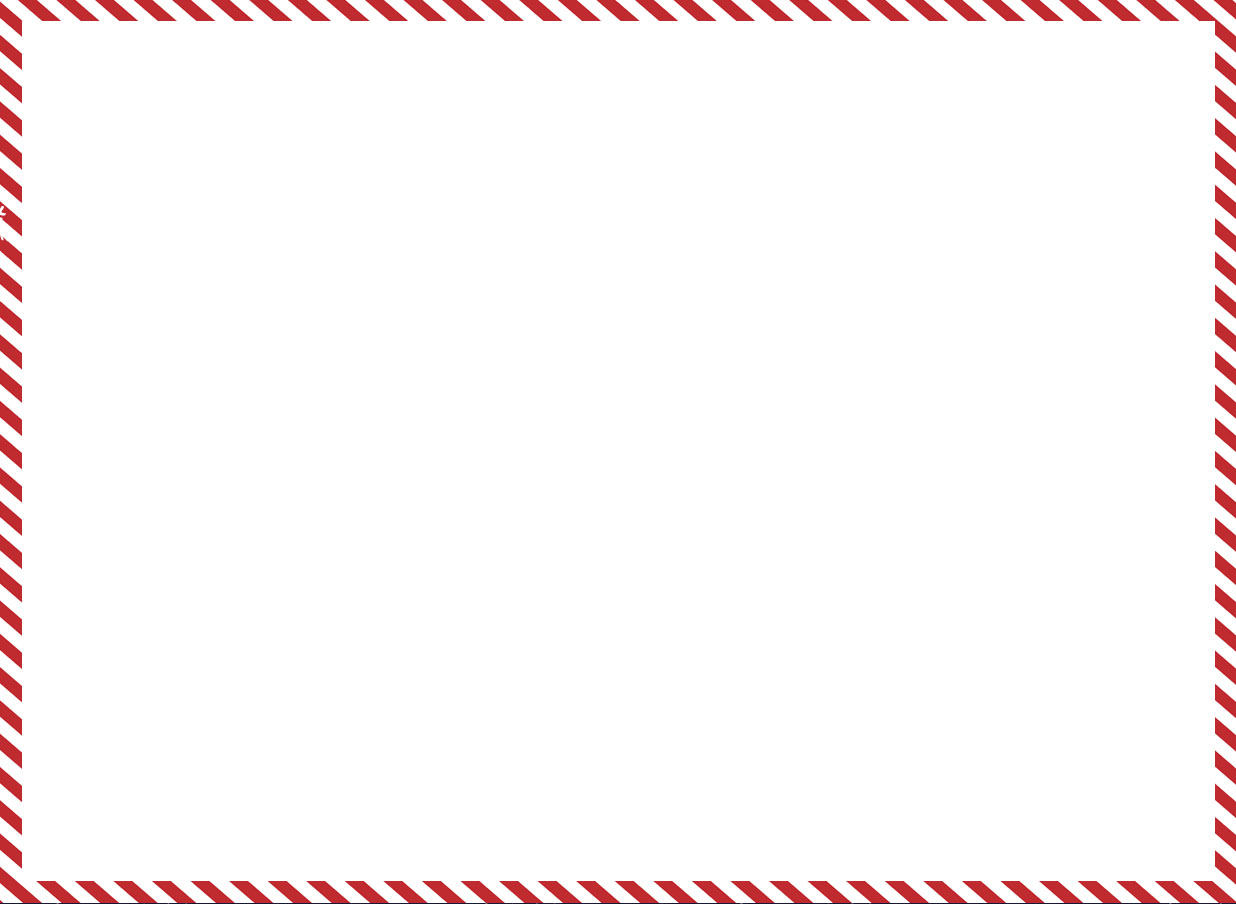 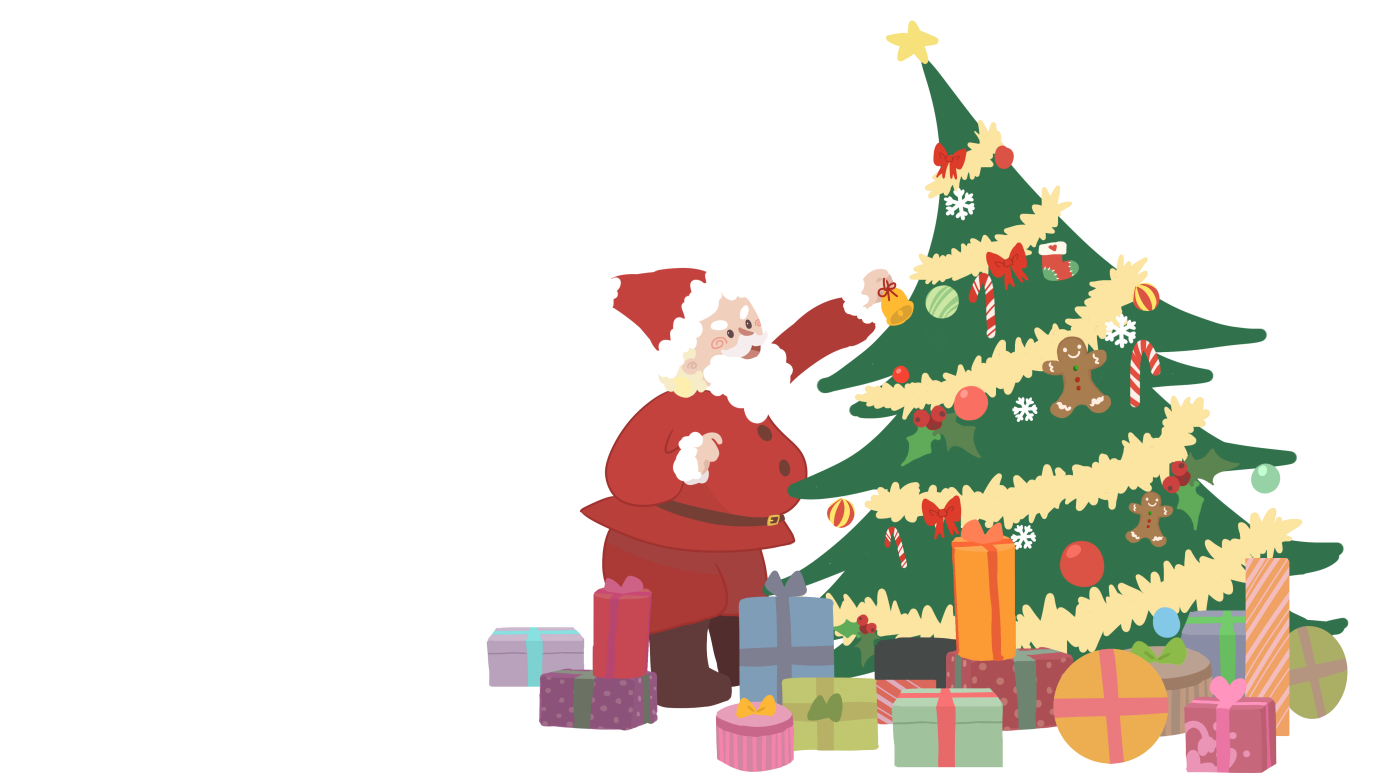 标题文字添加
标题文字添加
标题文字添加
标题文字添加
用户可以在投影仪或者计算机上进行演示也可以将演示文稿打印出来制作成胶片以便应用
用户可以在投影仪或者计算机上进行演示也可以将演示文稿打印出来制作成胶片以便应用
用户可以在投影仪或者计算机上进行演示也可以将演示文稿打印出来制作成胶片以便应用
用户可以在投影仪或者计算机上进行演示也可以将演示文稿打印出来制作成胶片以便应用
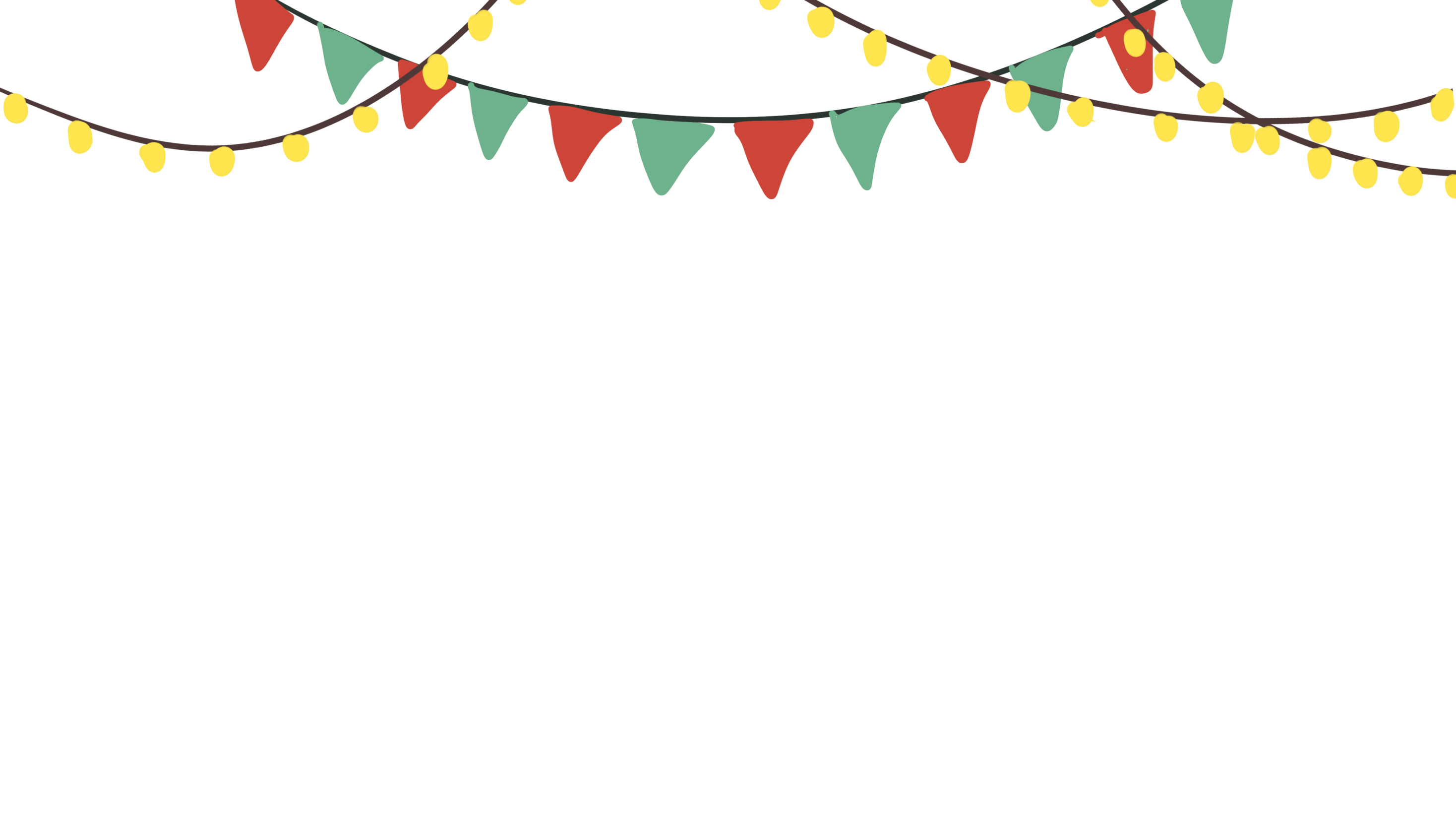 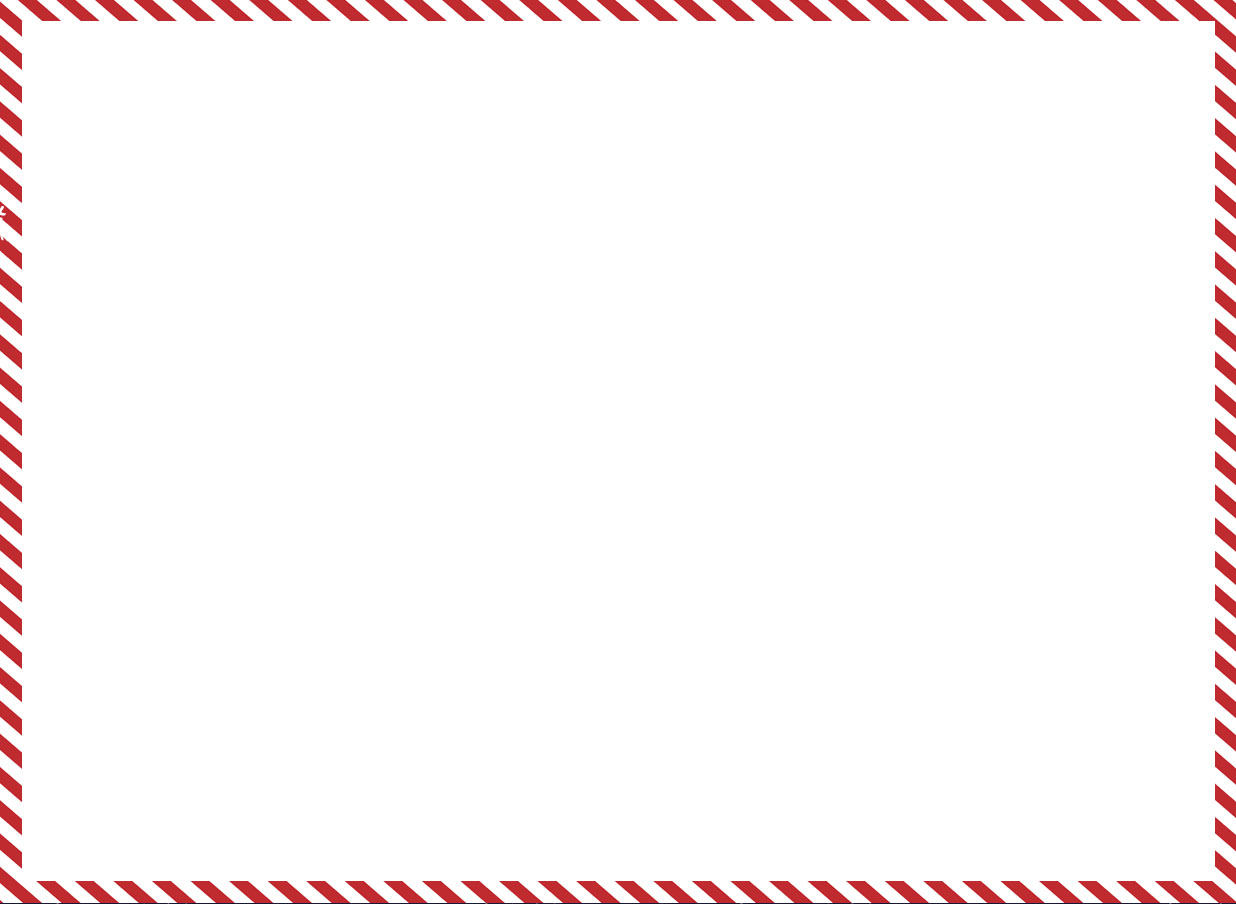 标题文本
请替换文字内容，点击添加相关标题文字修改文字内容，也可以直接复制你的
标题文本
请替换文字内容，点击添加相关标题文字修改文字内容，也可以直接复制你的
标题文本
标题文本
请替换文字内容，点击添加相关标题文字修改文字内容，也可以直接复制你的
请替换文字内容，点击添加相关标题文字修改文字内容，也可以直接复制你的
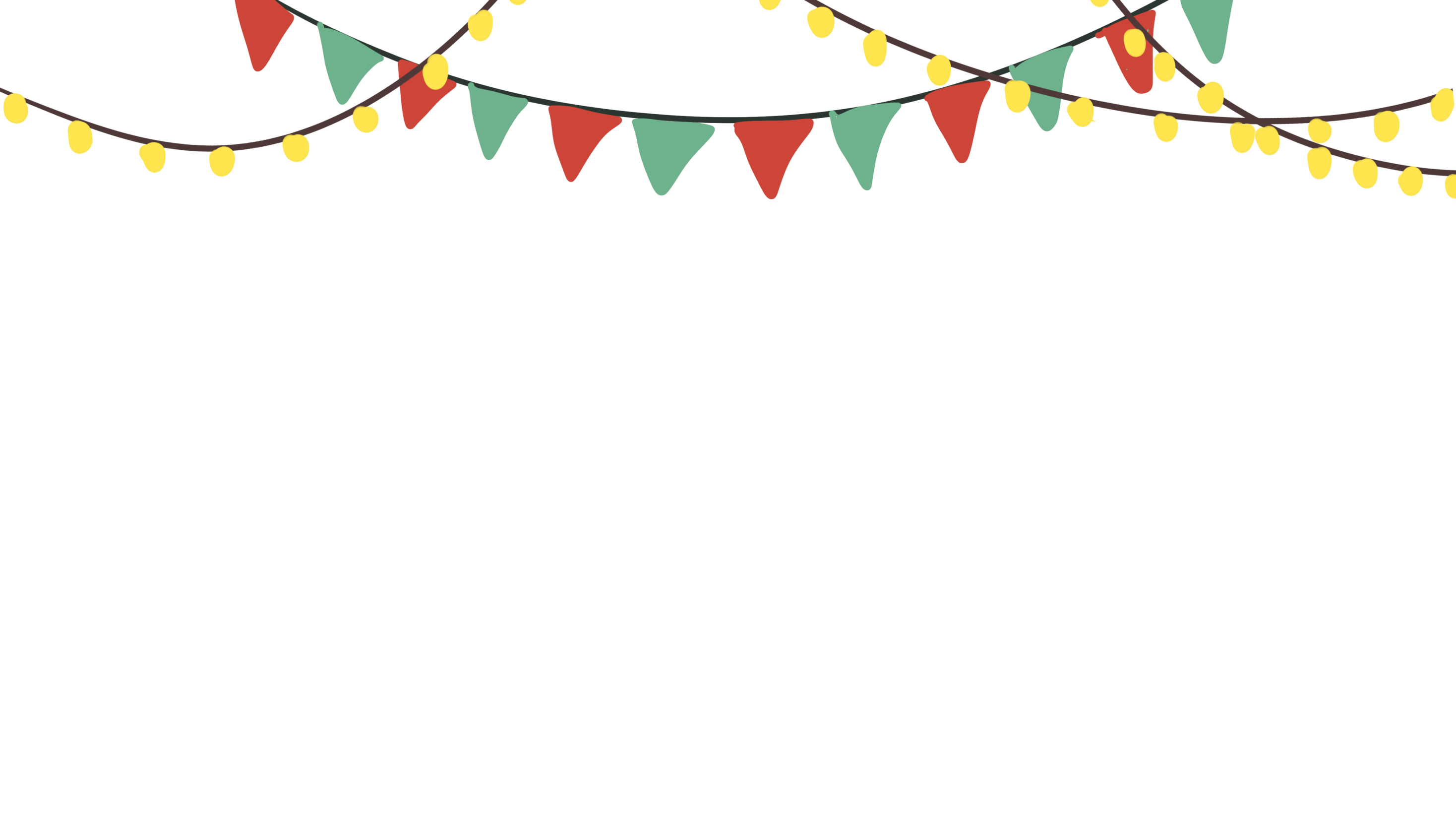 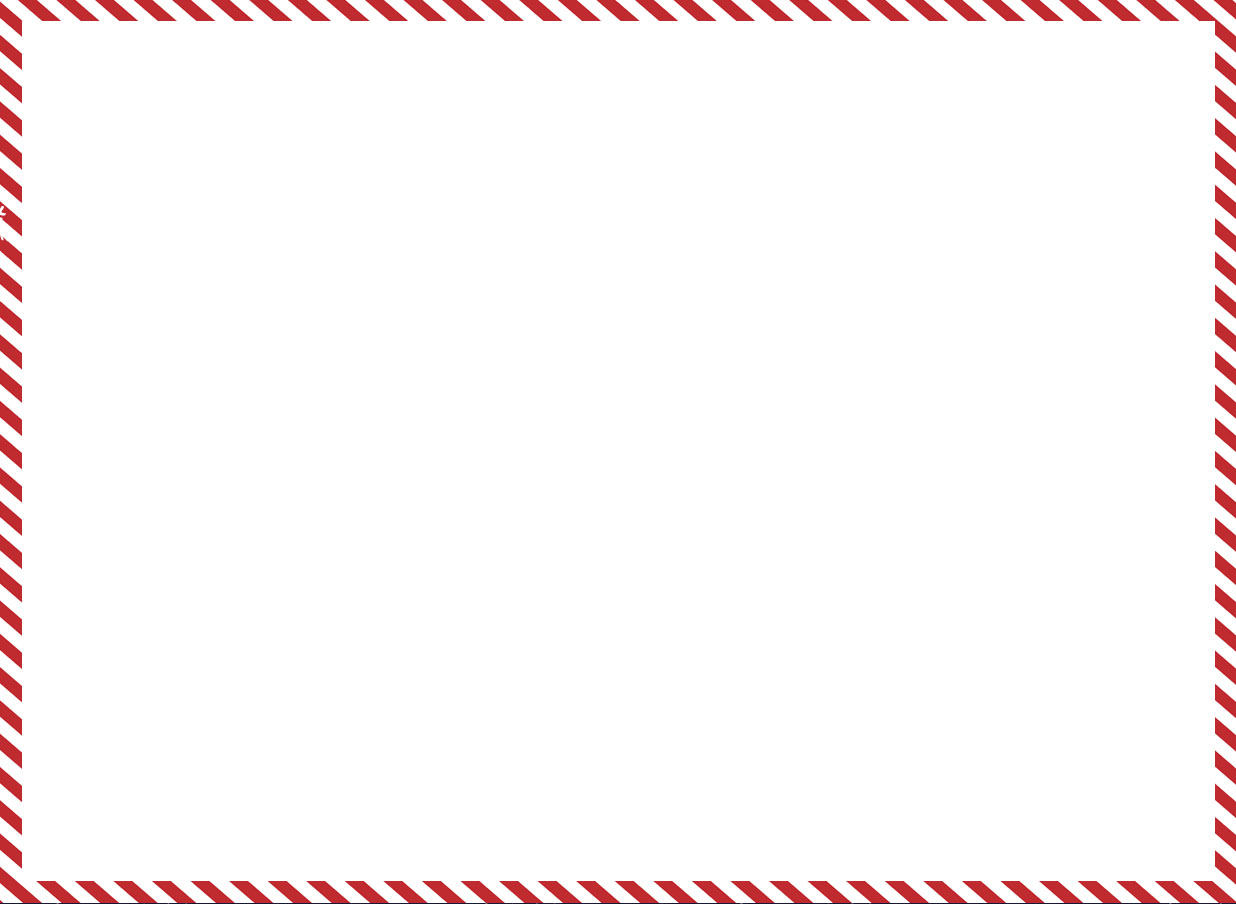 “
标题文字添加
标题文字添加
标题文字添加
标题文字添加
用户可以在投影上进行演示也可将演示文稿打印出来制作成胶片以便应用
用户可以在投影上进行演示也可将演示文稿打印出来制作成胶片以便应用
用户可以在投影上进行演示也可将演示文稿打印出来制作成胶片以便应用用户可以在投影上进行演示也可将演示文稿打印出来制作
用户可以在投影上进行演示也可将演示文稿打印出来制作成胶片以便应用用户可以在投影上进行演示也可将演示文稿打印出来制作
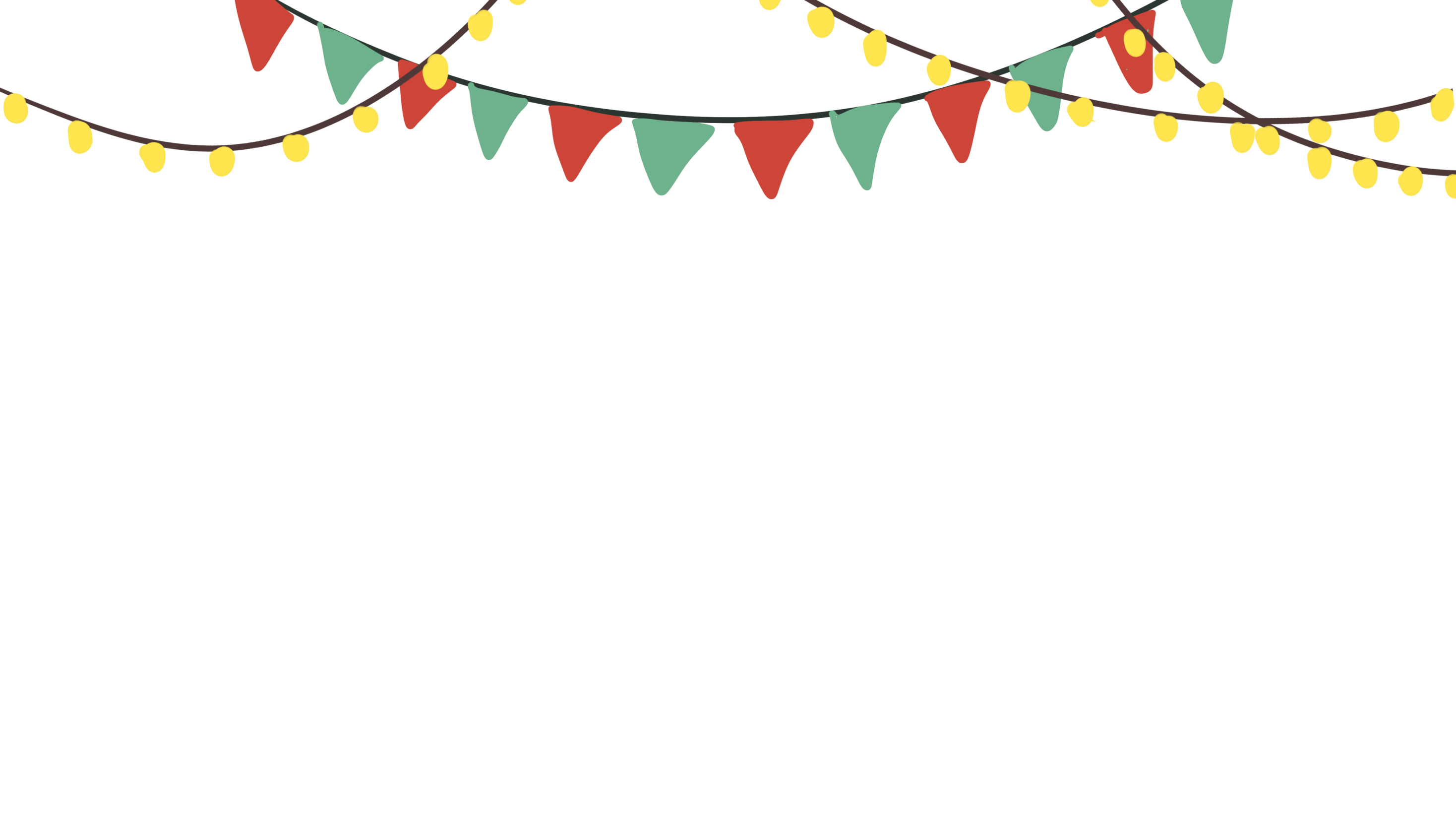 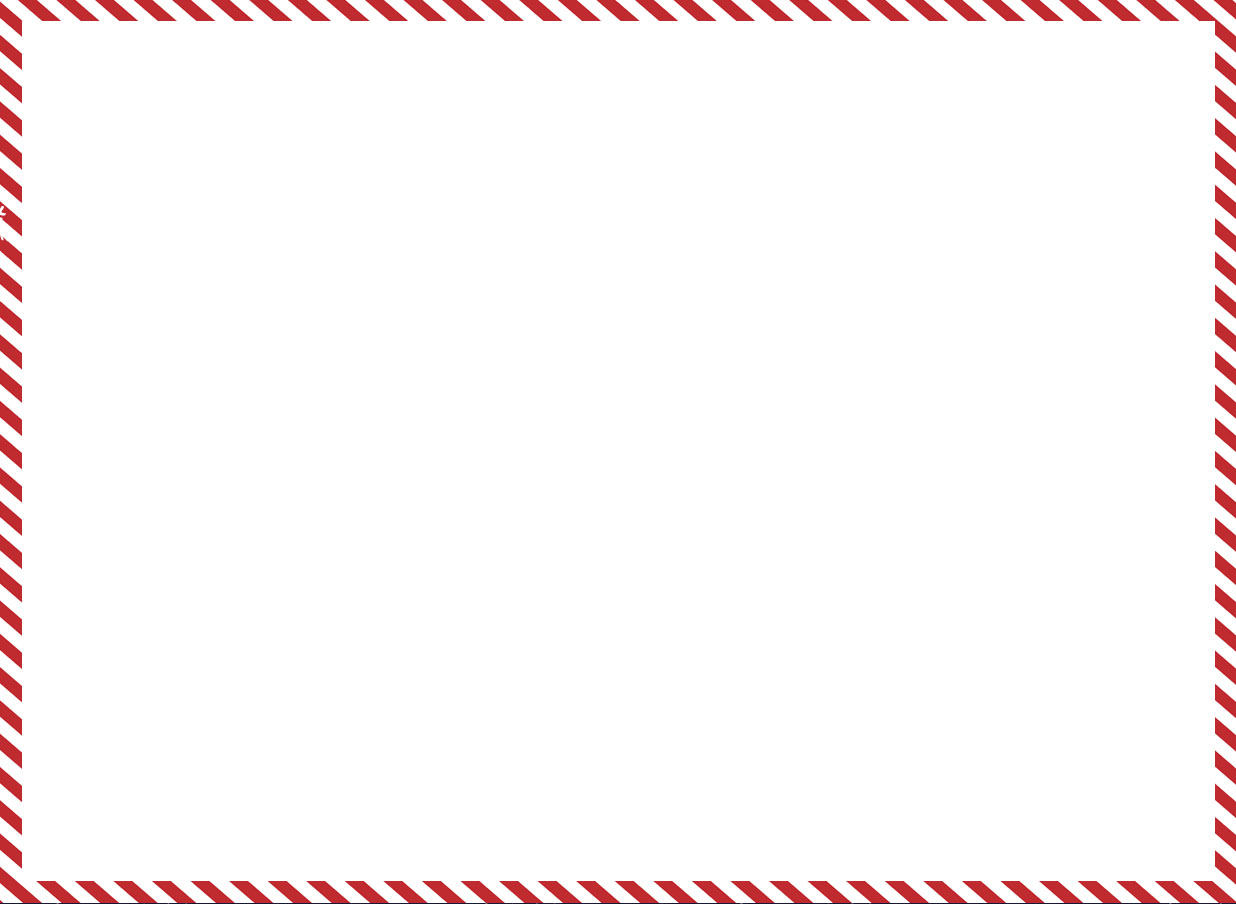 标题文本预设
标题文本预设
标题文本预设
标题文本预设
此部分内容作为文字排版占位显示（建议使用主题字体）
此部分内容作为文字排版占位显示（建议使用主题字体）
此部分内容作为文字排版占位显示（建议使用主题字体）
此部分内容作为文字排版占位显示（建议使用主题字体）
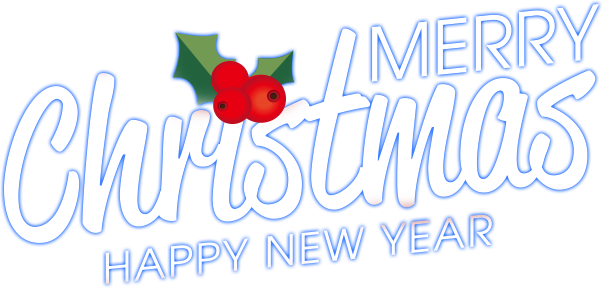 谢谢观赏
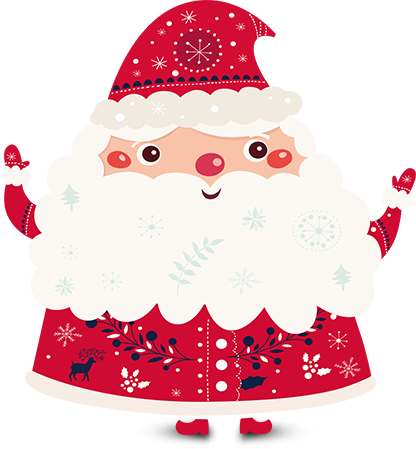 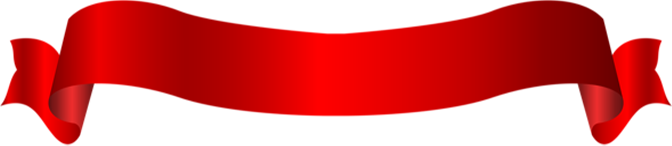 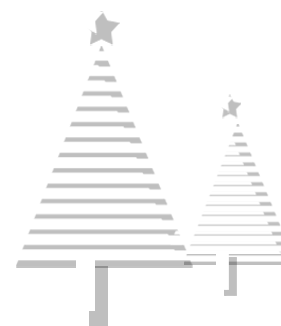